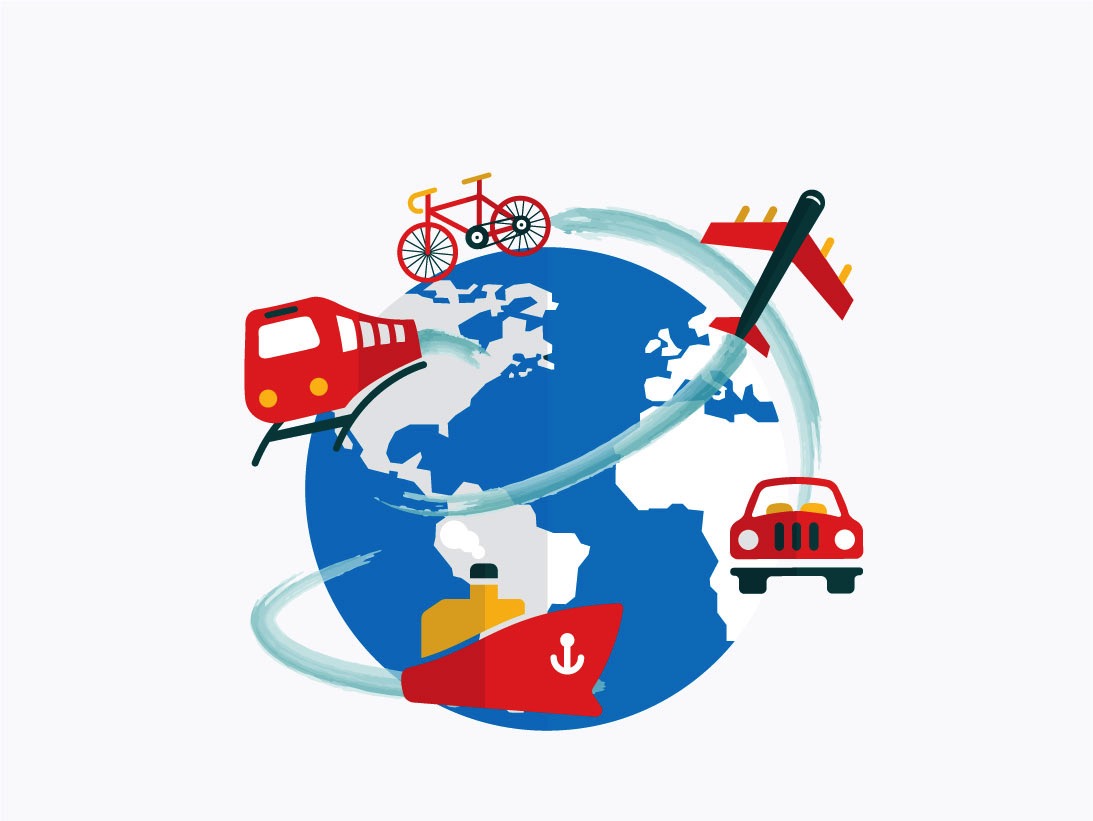 Adventures!
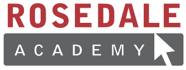 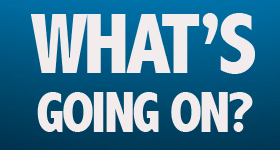 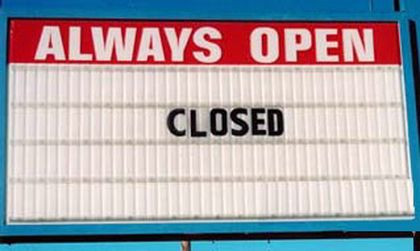 [Speaker Notes: What’s going on?”  <- each lesson in this unit will have a section called Whats going on in the beginning to stimulate conversation and break the ice before class begins!  Make your pen colour white and draw all of the key words on the board that the students come up with when they are describing or talking about the picture.]
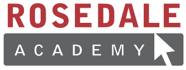 What did I learn last class?
Adverbs
Sounds of the letter ‘DD’
New Winter words
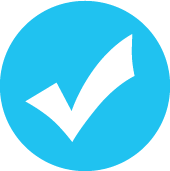 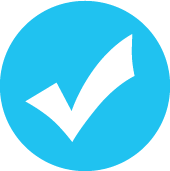 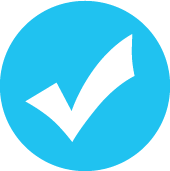 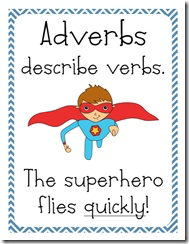 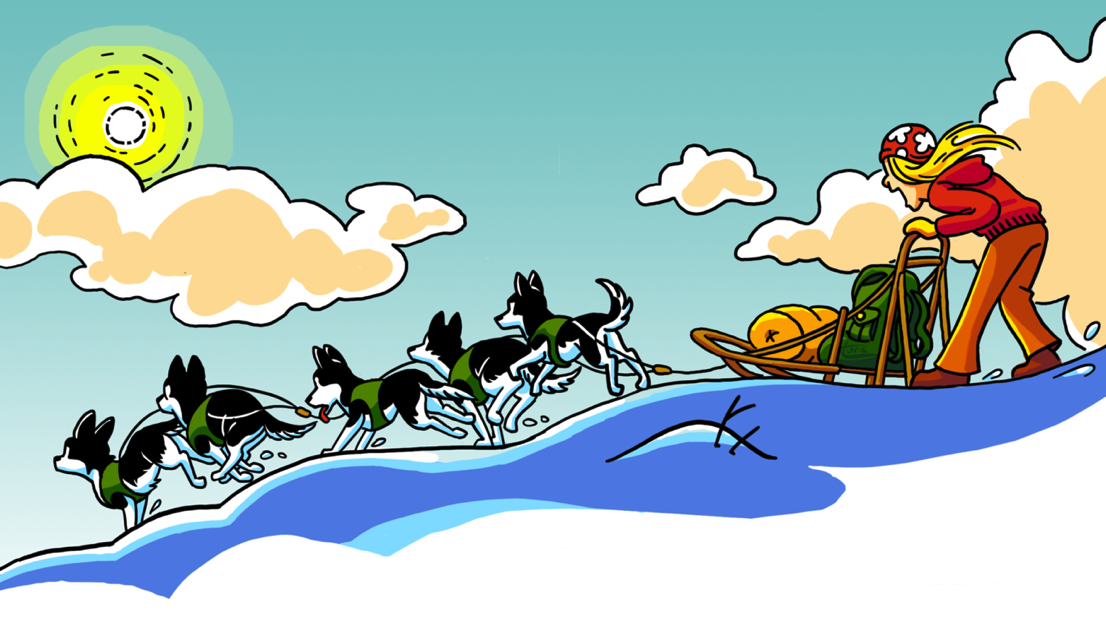 [Speaker Notes: Have the students read out what they have just completed and have them recap the content as well. Congratulate them!]
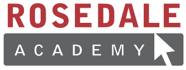 Adventures
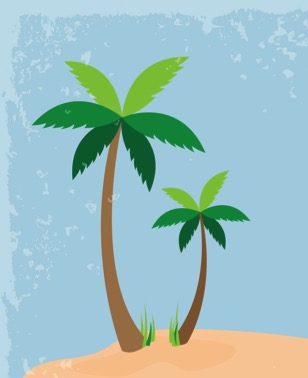 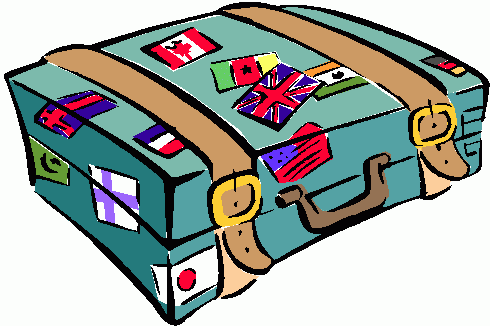 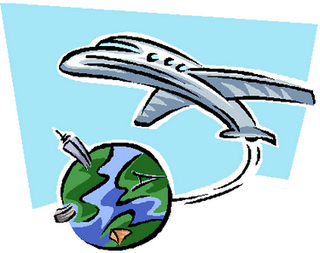 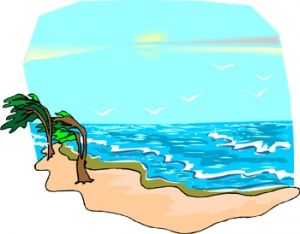 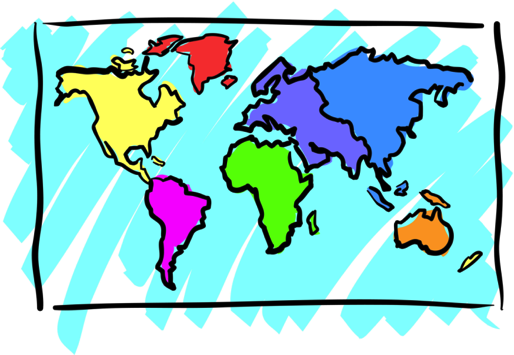 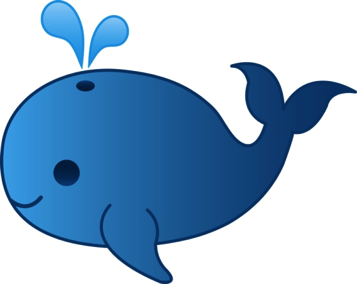 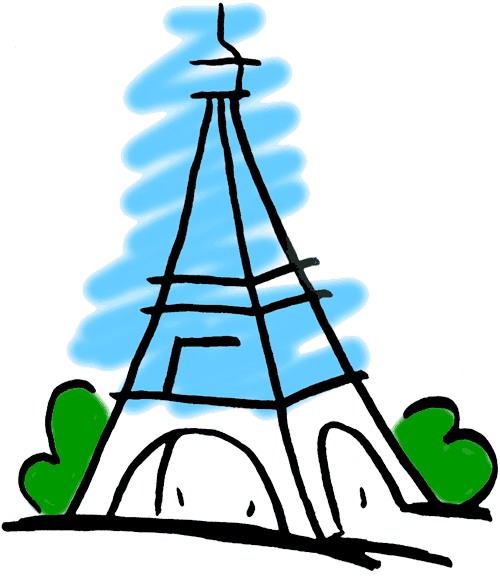 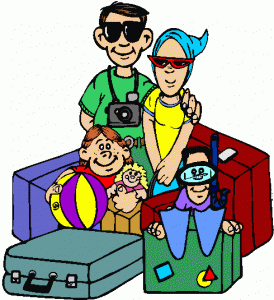 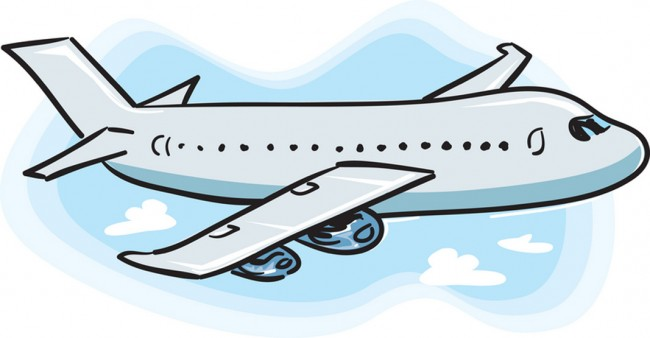 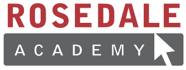 What will I review today?
Sounds of the letters ‘TT’, ‘PP’, ‘NN’, ‘MM’, and ‘DD’
Word Banks
Word Walls
New Safari words
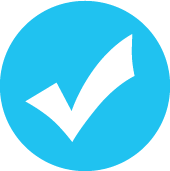 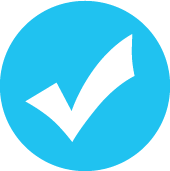 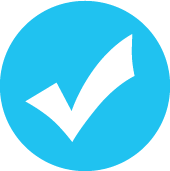 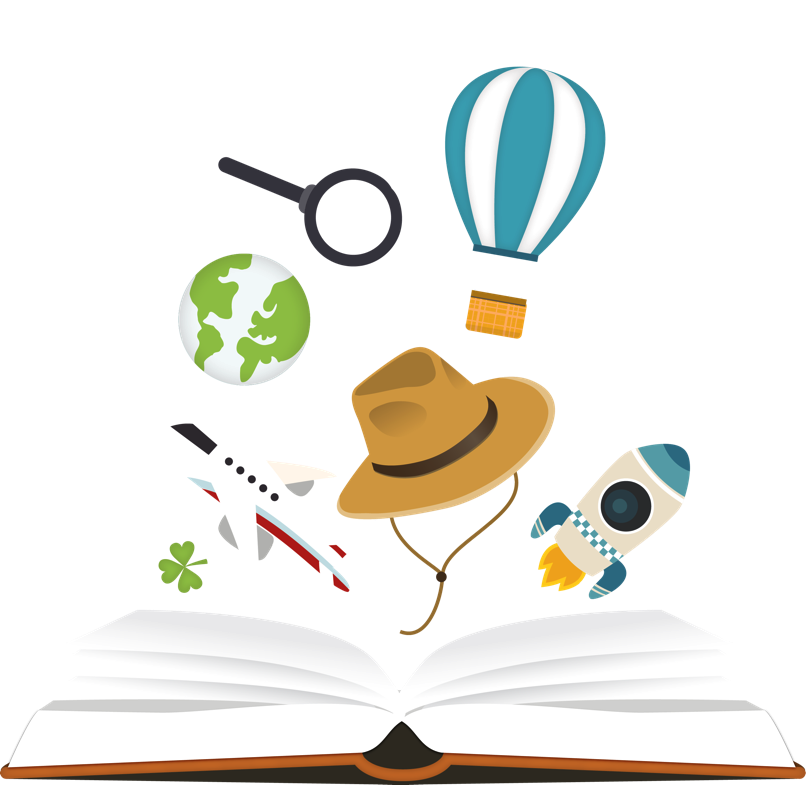 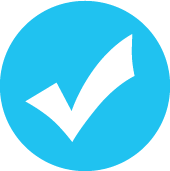 [Speaker Notes: Have the students read out the learning goals for the day.]
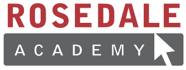 What is that sound?
Listen closely and see if you know what the sound is!
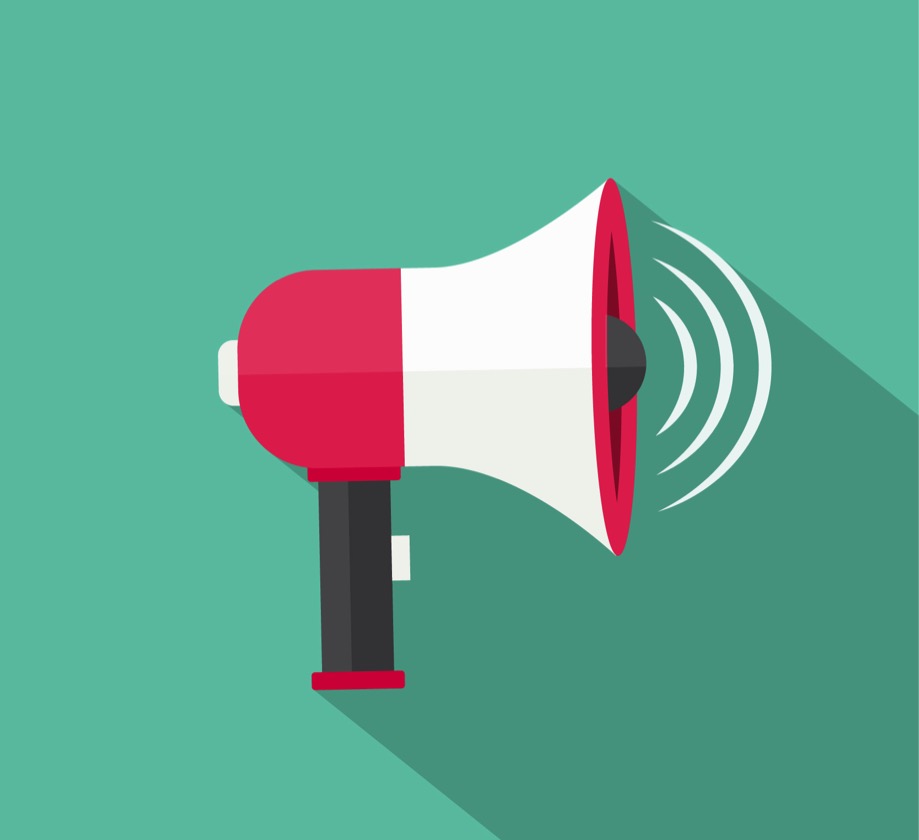 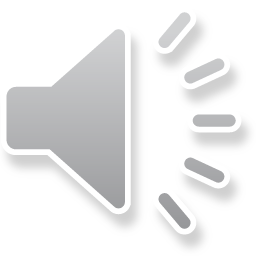 [Speaker Notes: Find the movie clip “LionRoar” and play it for the students.  It is a blank image so that the students can only hear the lion roaring and not see it.  Have the students guess before showing them the next slide.]
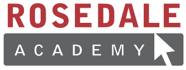 What is that sound?
Listen closely and see if you know what the sound is!
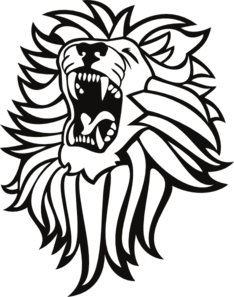 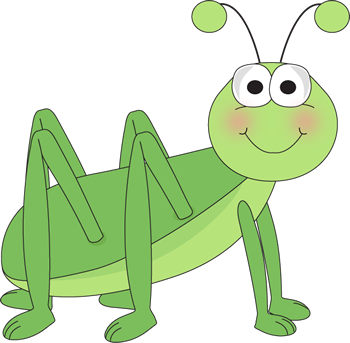 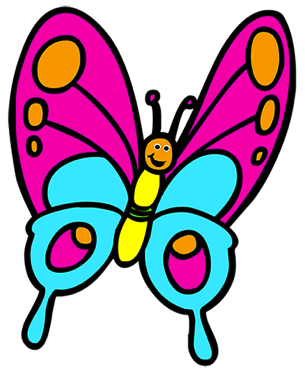 [Speaker Notes: Have them circle the what they thought the sound was.  You can write the words down underneath so that the students can visualize the vocabulary.]
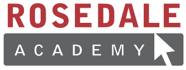 You’re right!
A lion roars to talk to other lions
Lions roar to tell others to stay away.
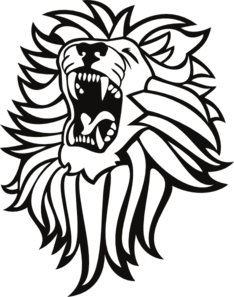 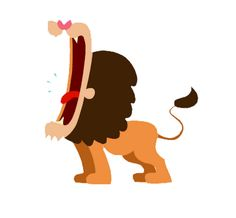 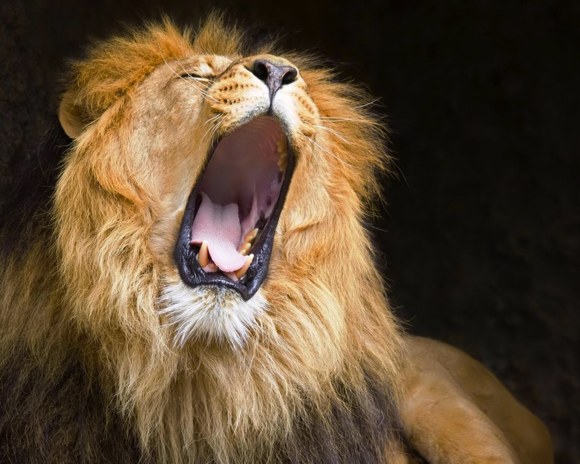 [Speaker Notes: Read out the description for bears.  See if they have ever seen a bear in a zoo before, ask them to tell you what it looked like, where it lived etc..]
Story Time!
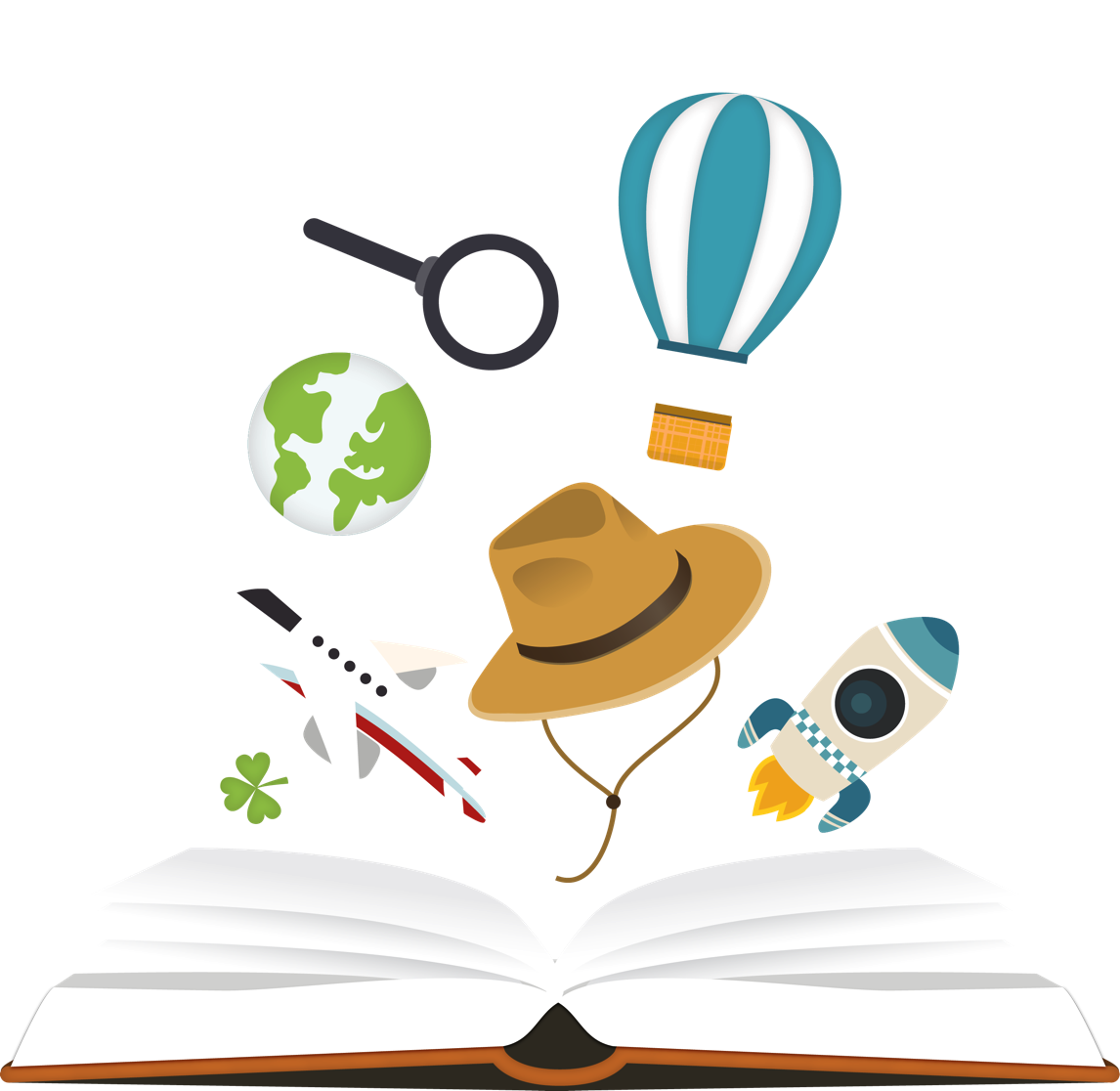 Where are we going today ?!
[Speaker Notes: You can ask the students where they think they are going today.
Play the movie clip called “Where are we going today?”]
We are going underground!
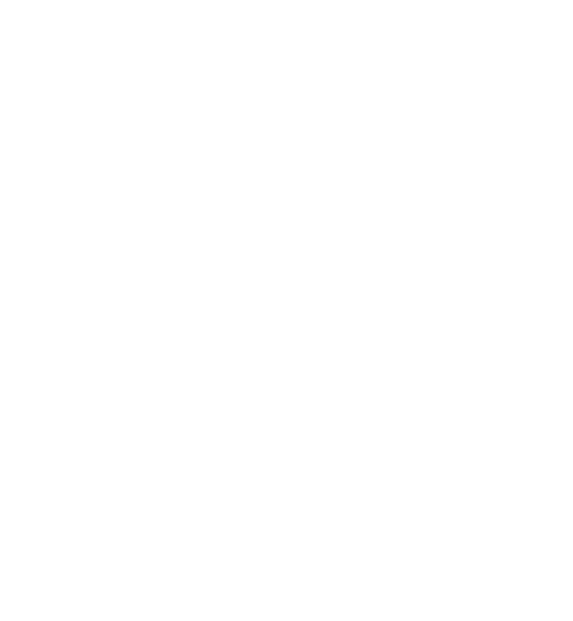 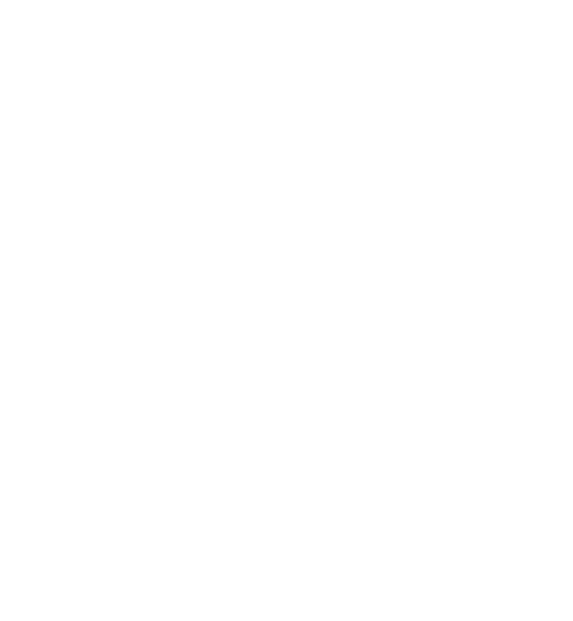 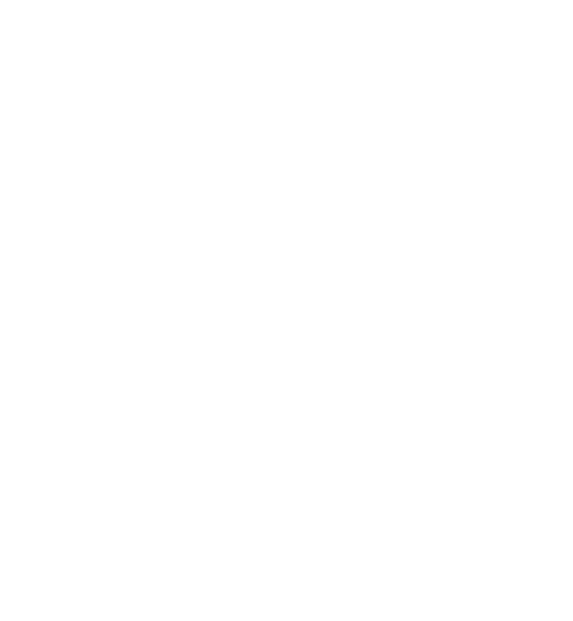 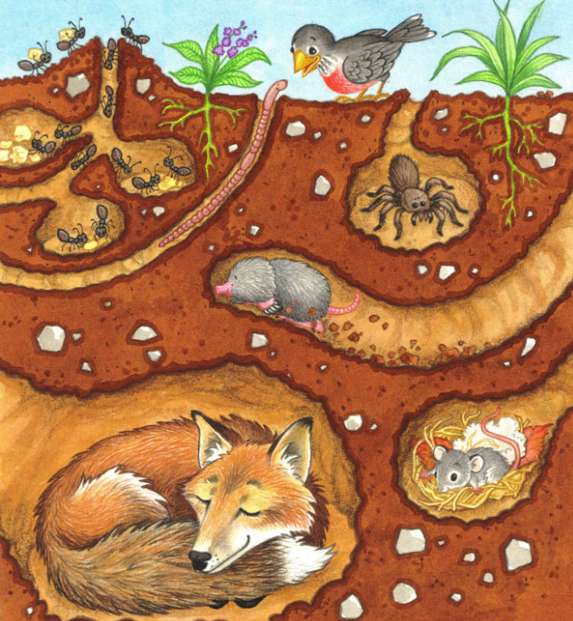 [Speaker Notes: You can ask the students where they think they are going today.
Play the movie clip called “Where are we going today?”
See if the students know which animals are in the pictures.]
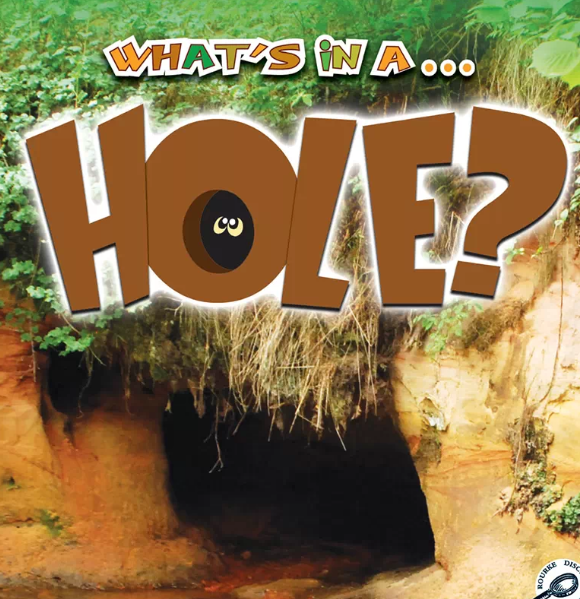 [Speaker Notes: llama on a surfboard!]
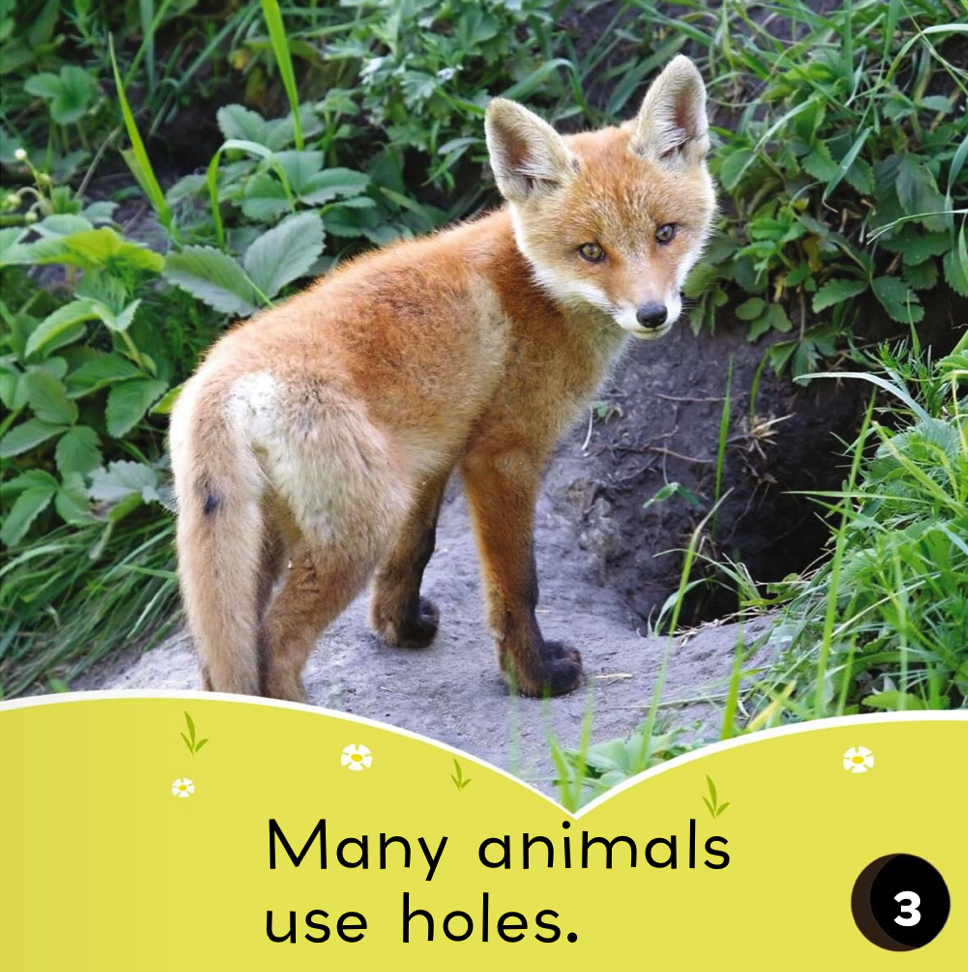 Phones
Holes
Black
__________
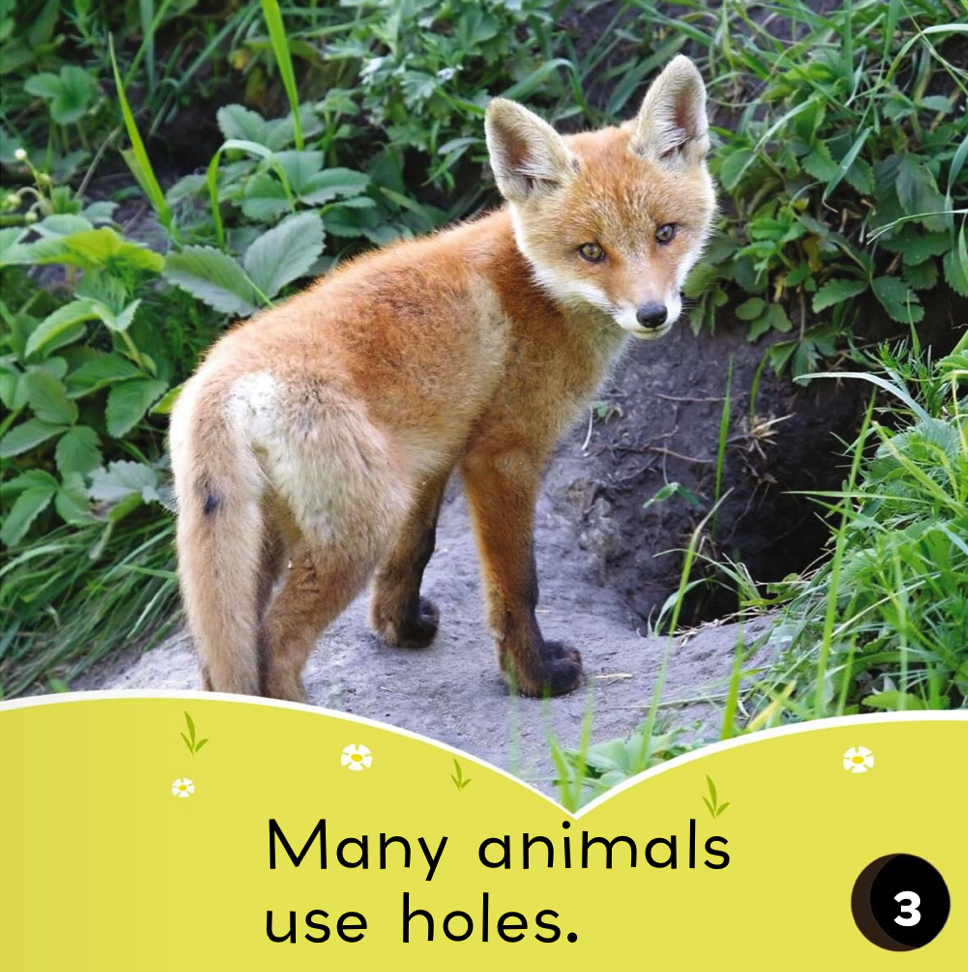 Holes
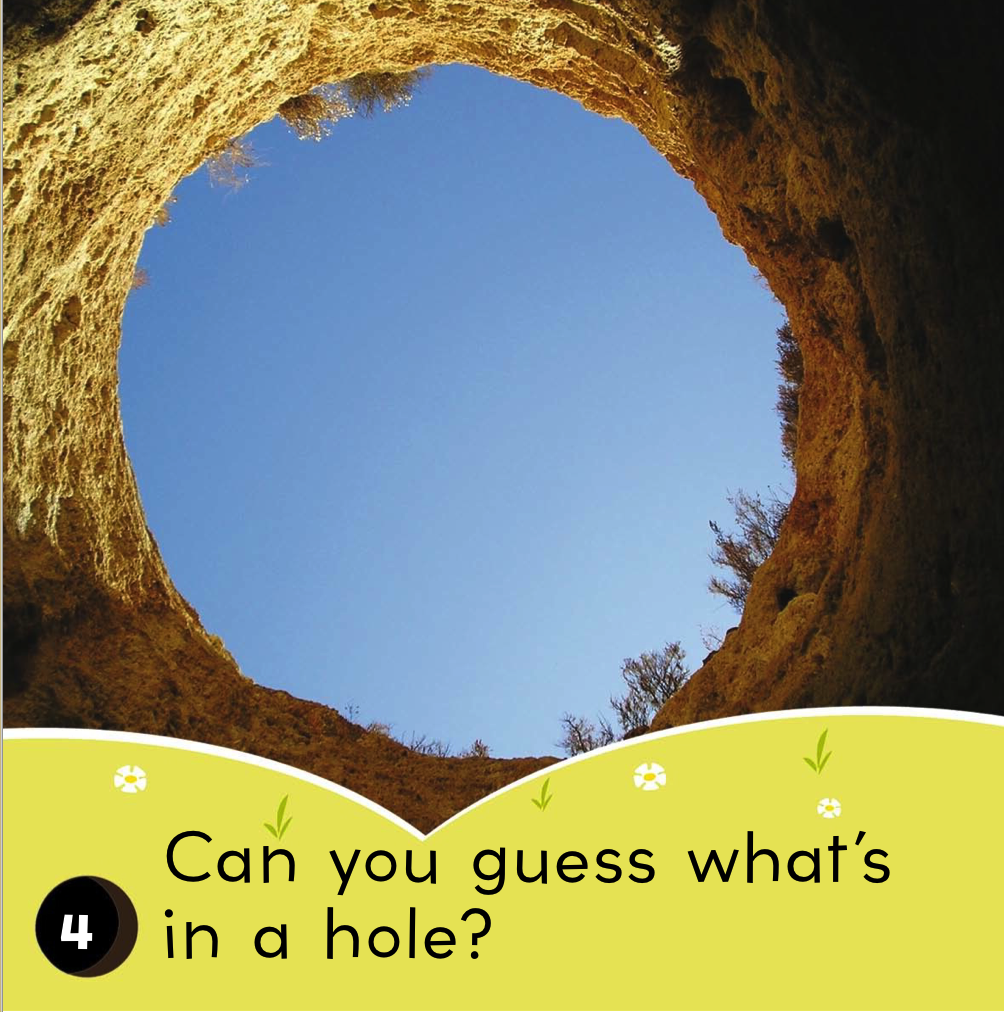 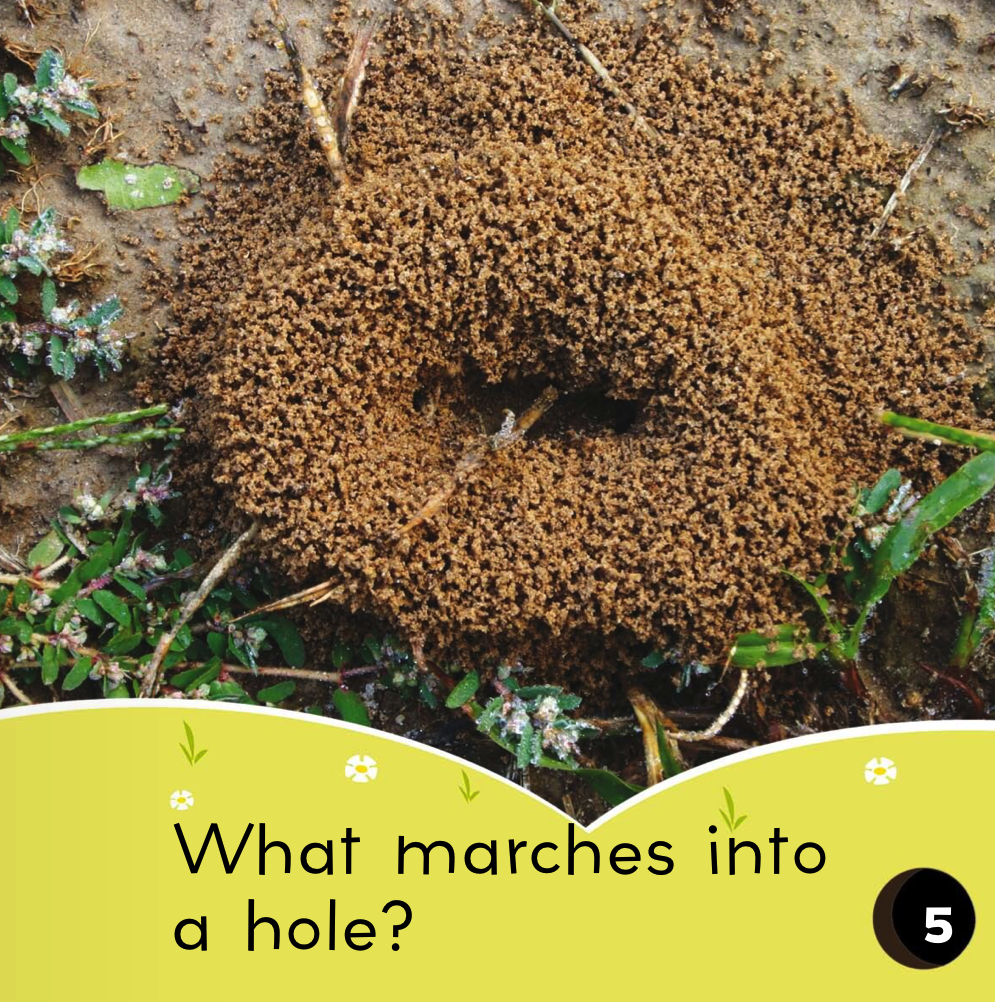 Ants
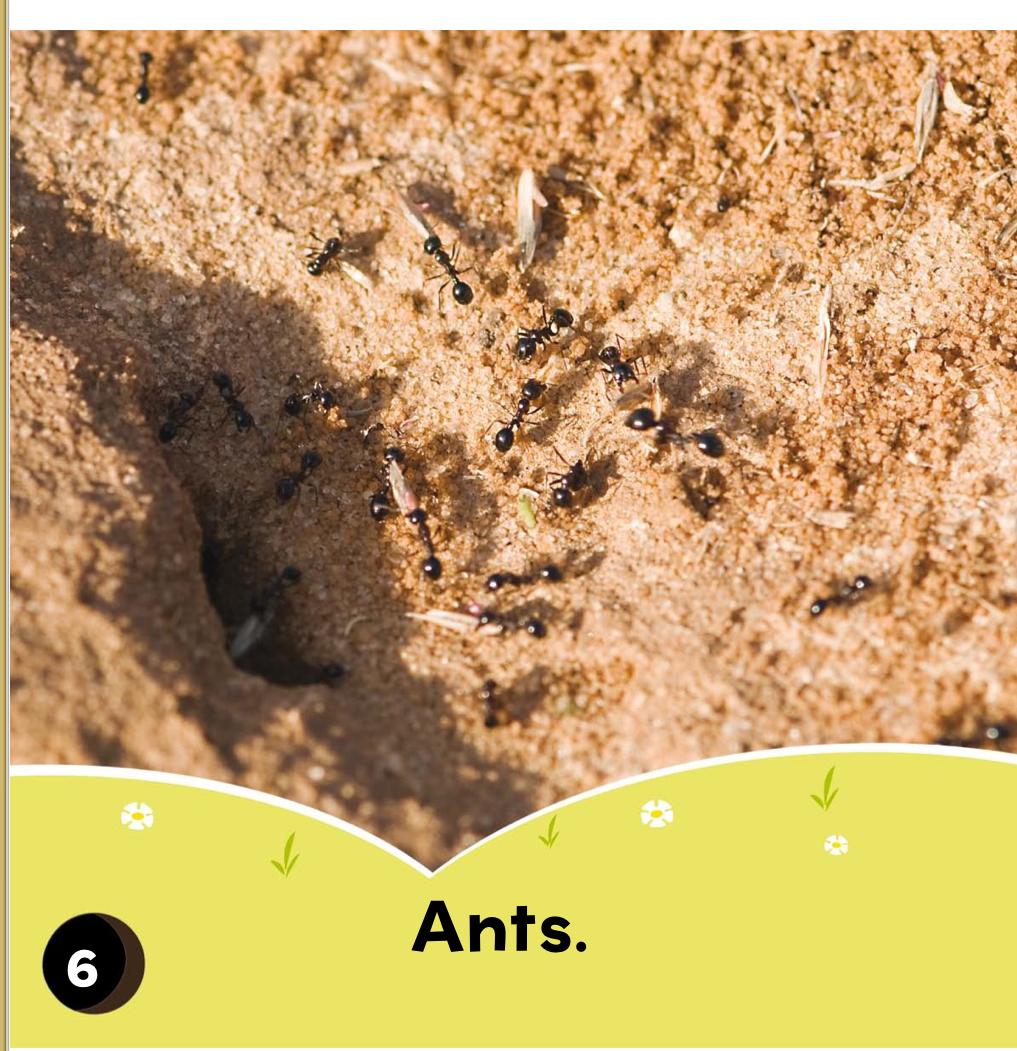 Birds
Spiders
__________
Ants
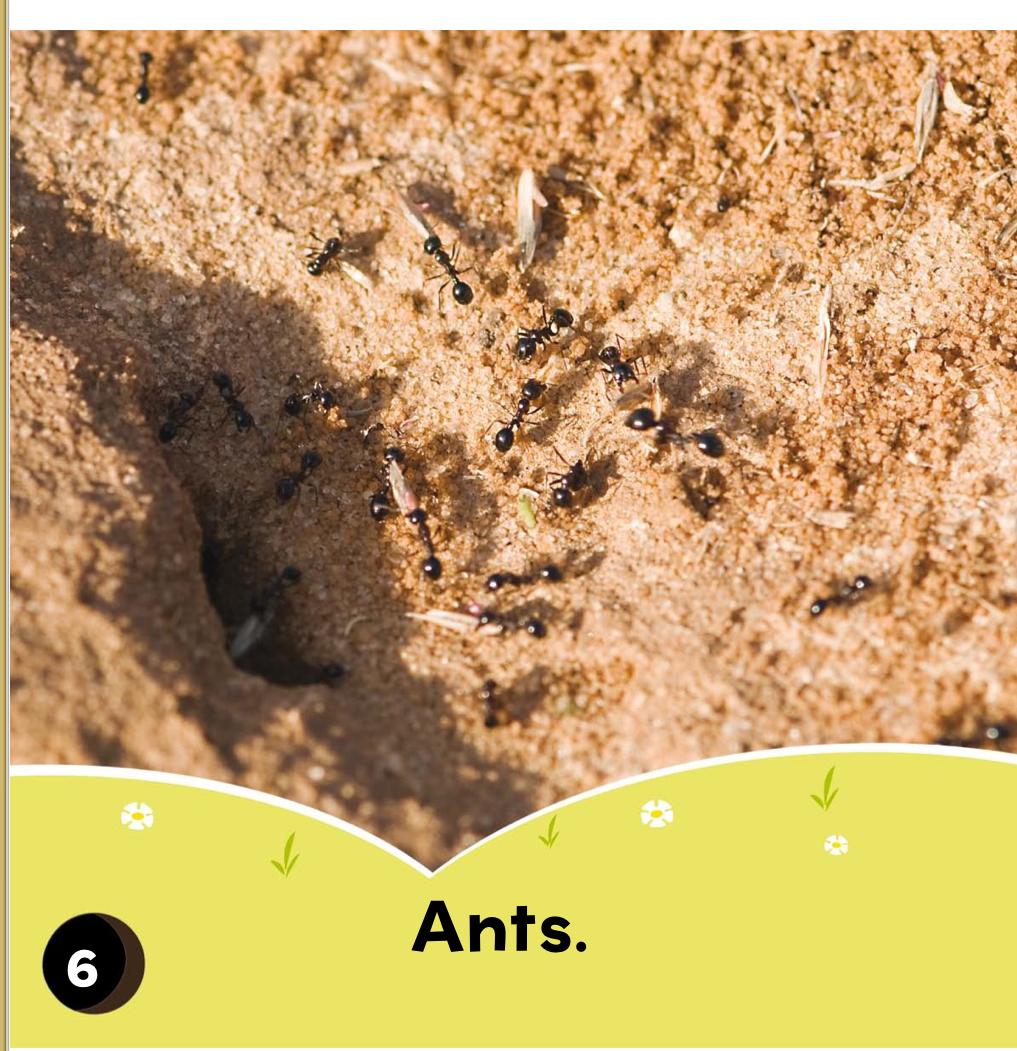 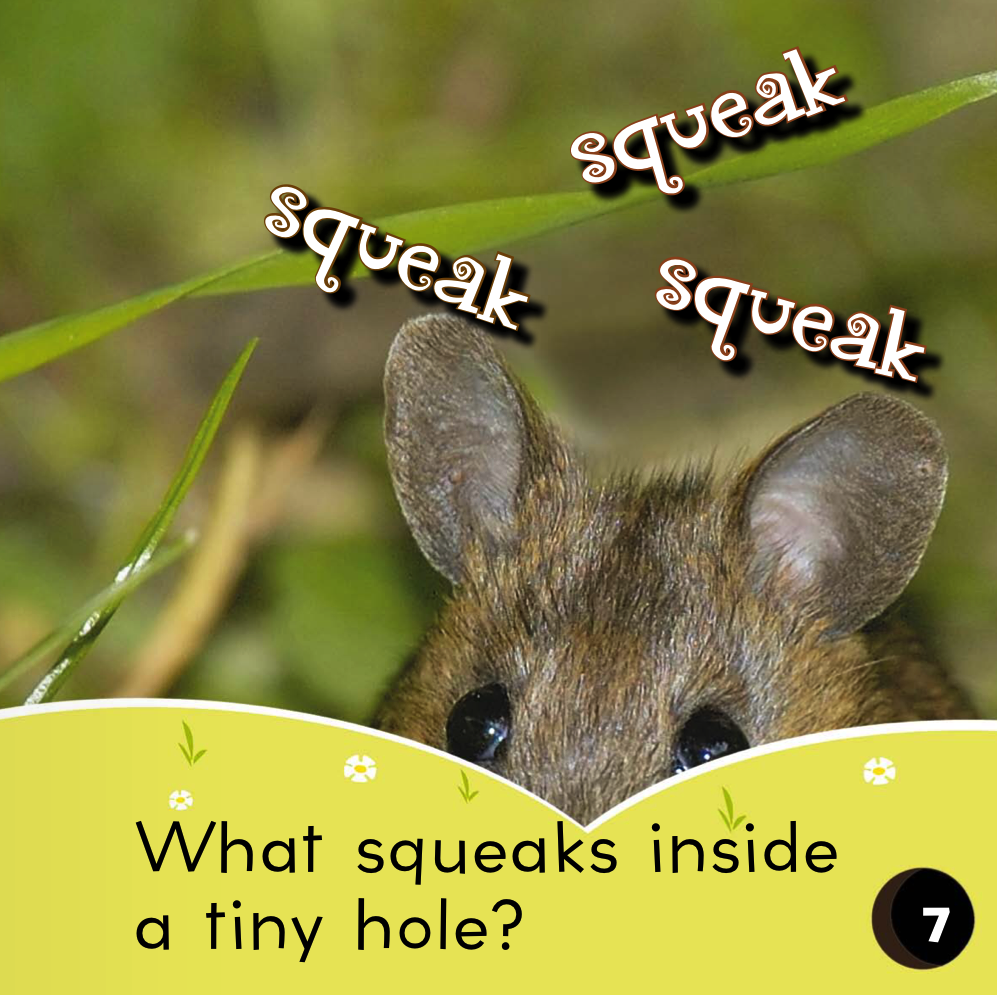 Dog
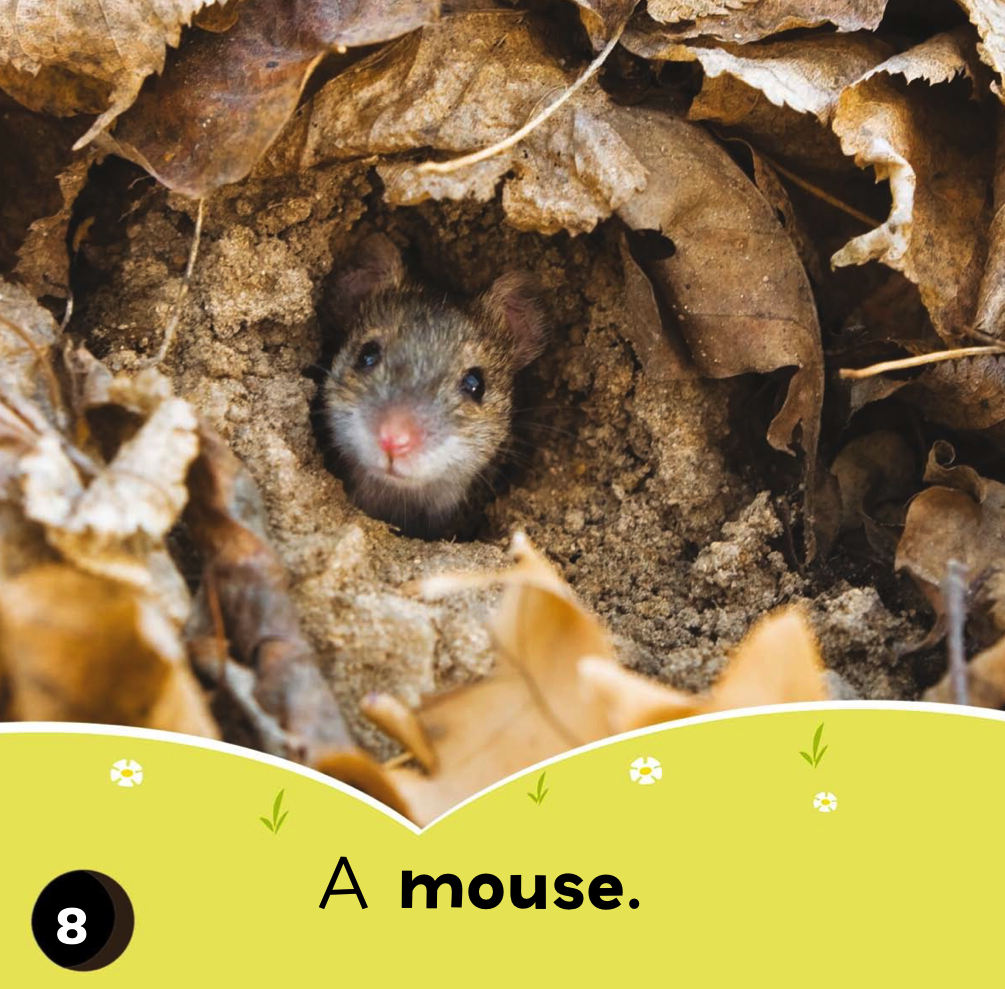 Rabbit
Mouse
__________
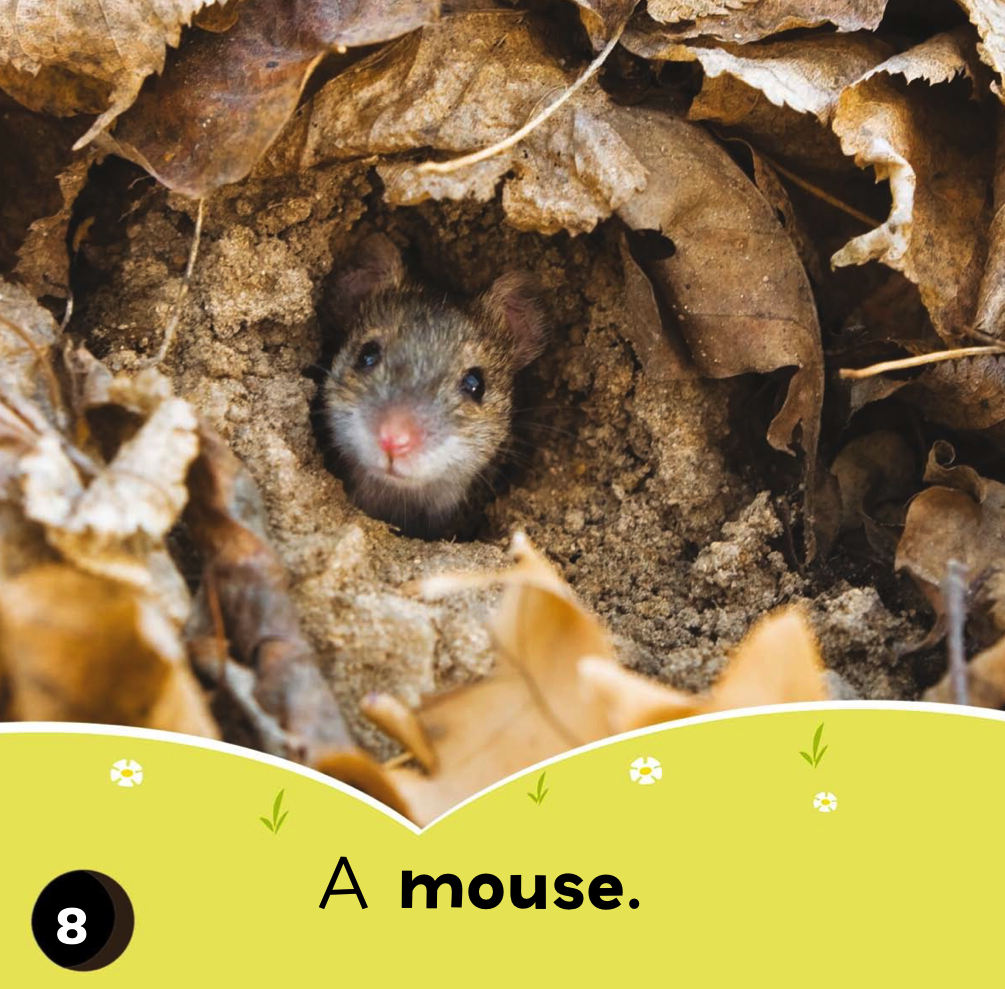 Mouse
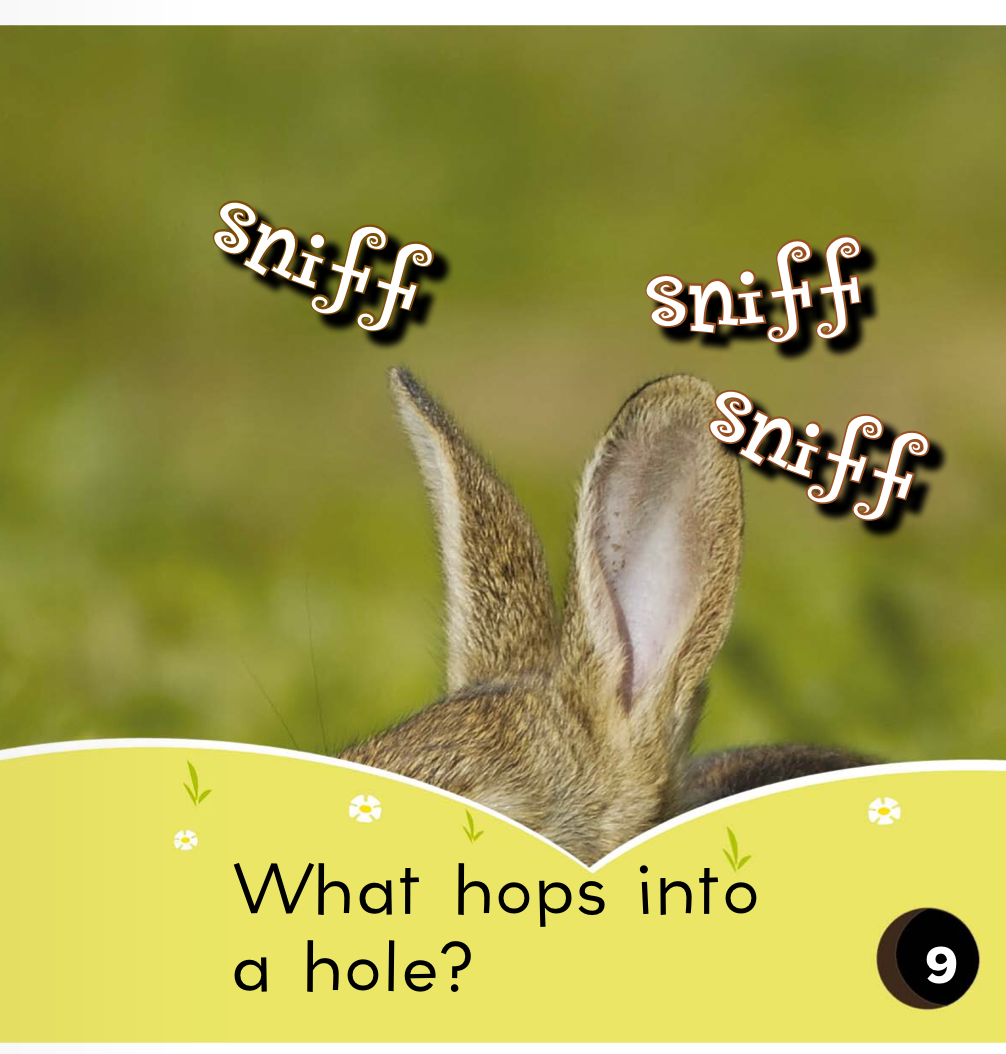 Rabbits
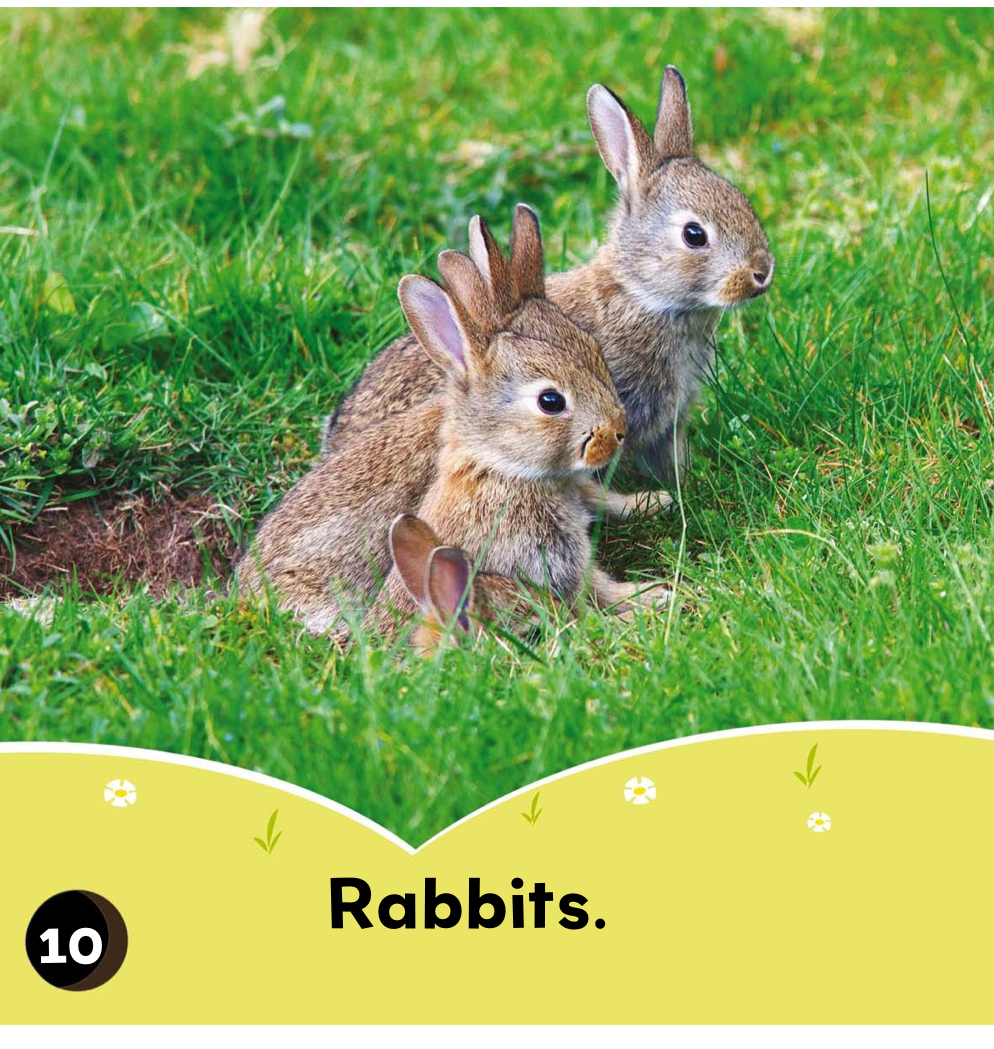 Frogs
Fish
__________
Rabbits
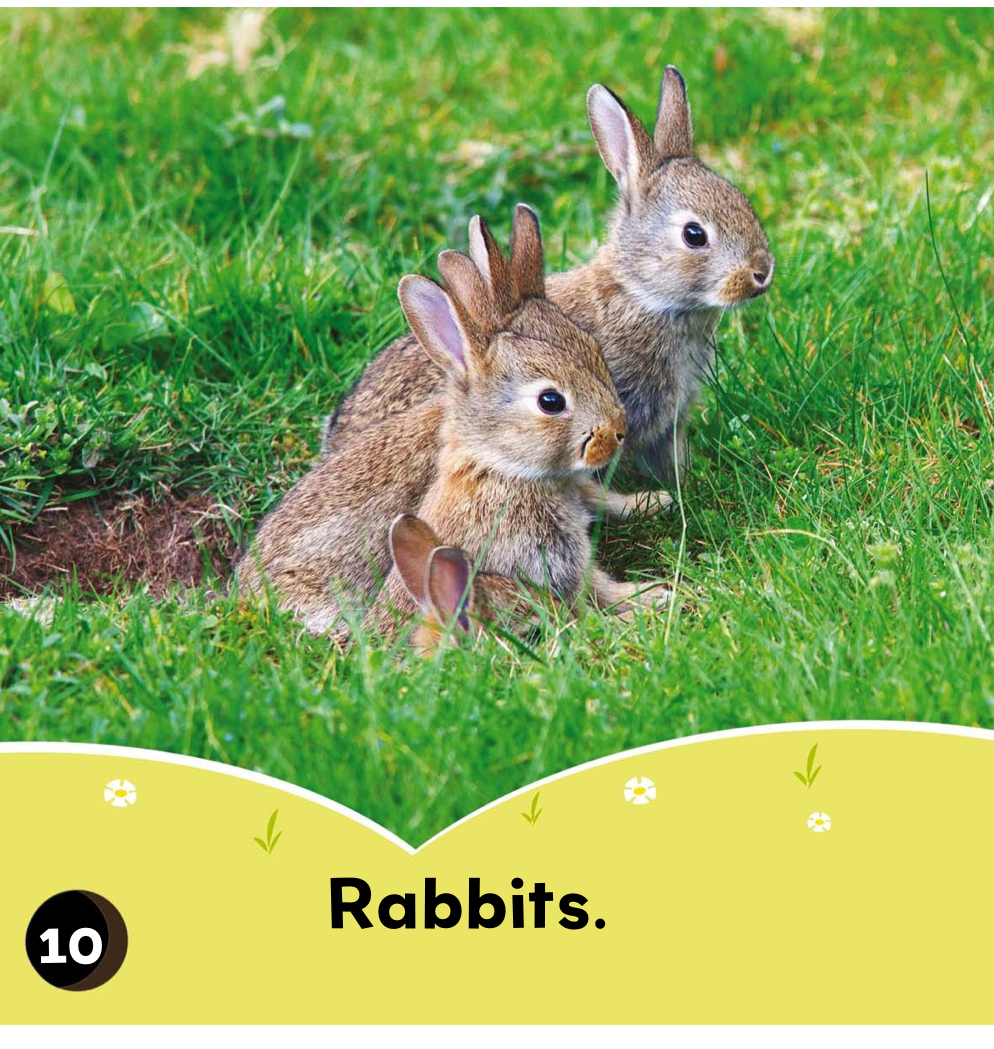 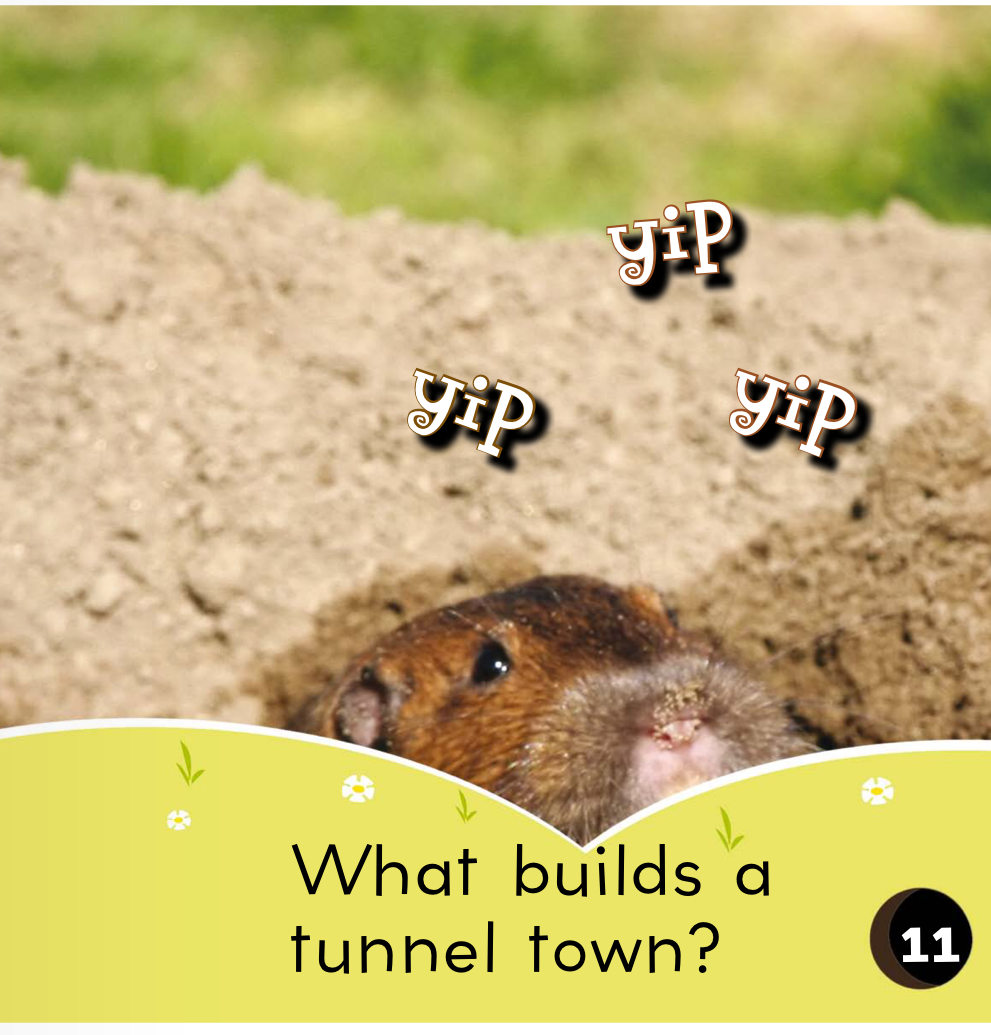 Bear
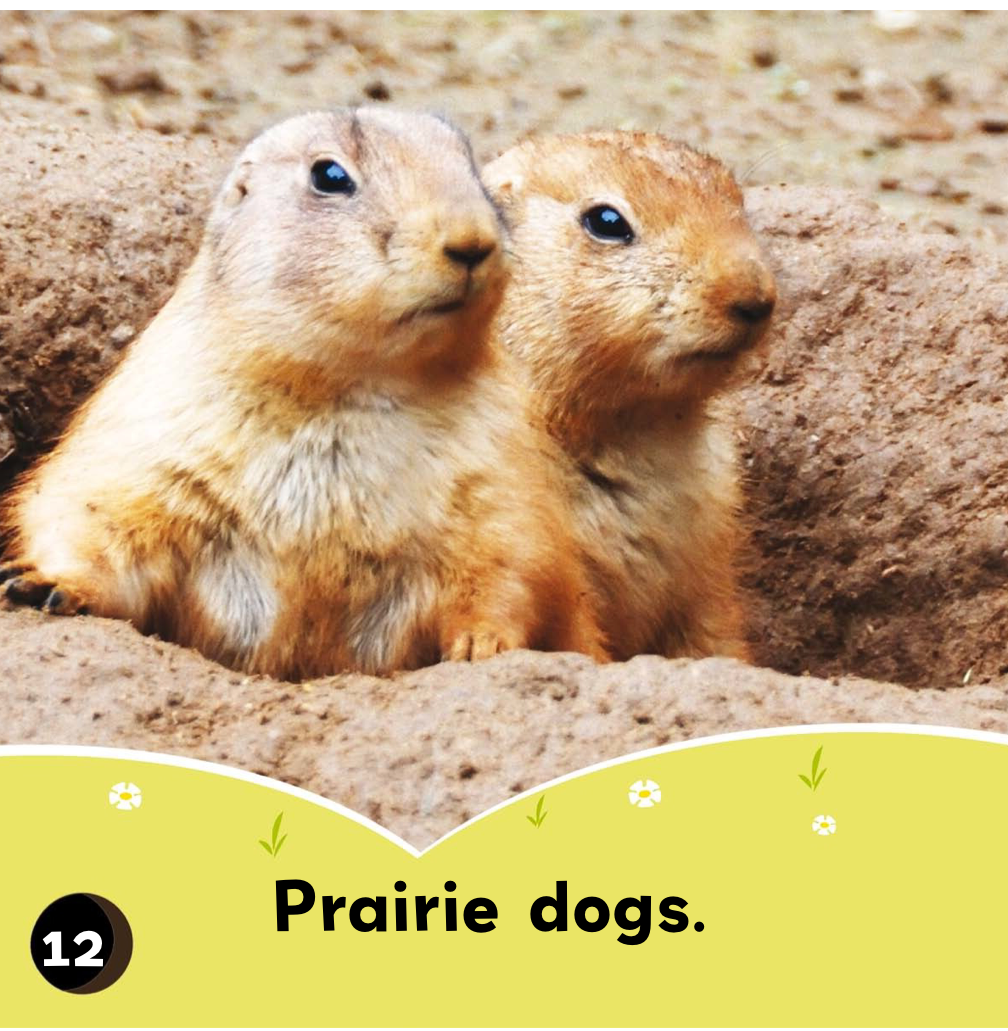 Prairie Dogs
Cat
__________
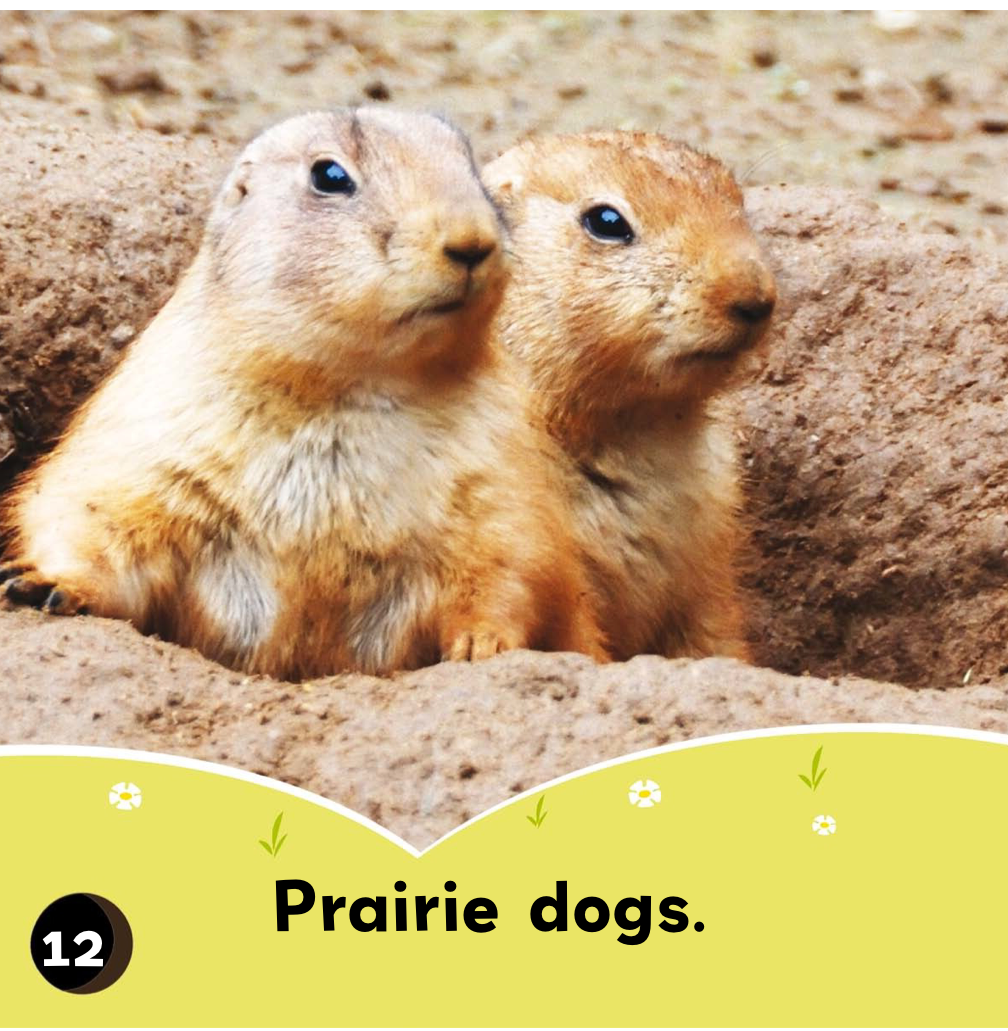 Prairie Dogs
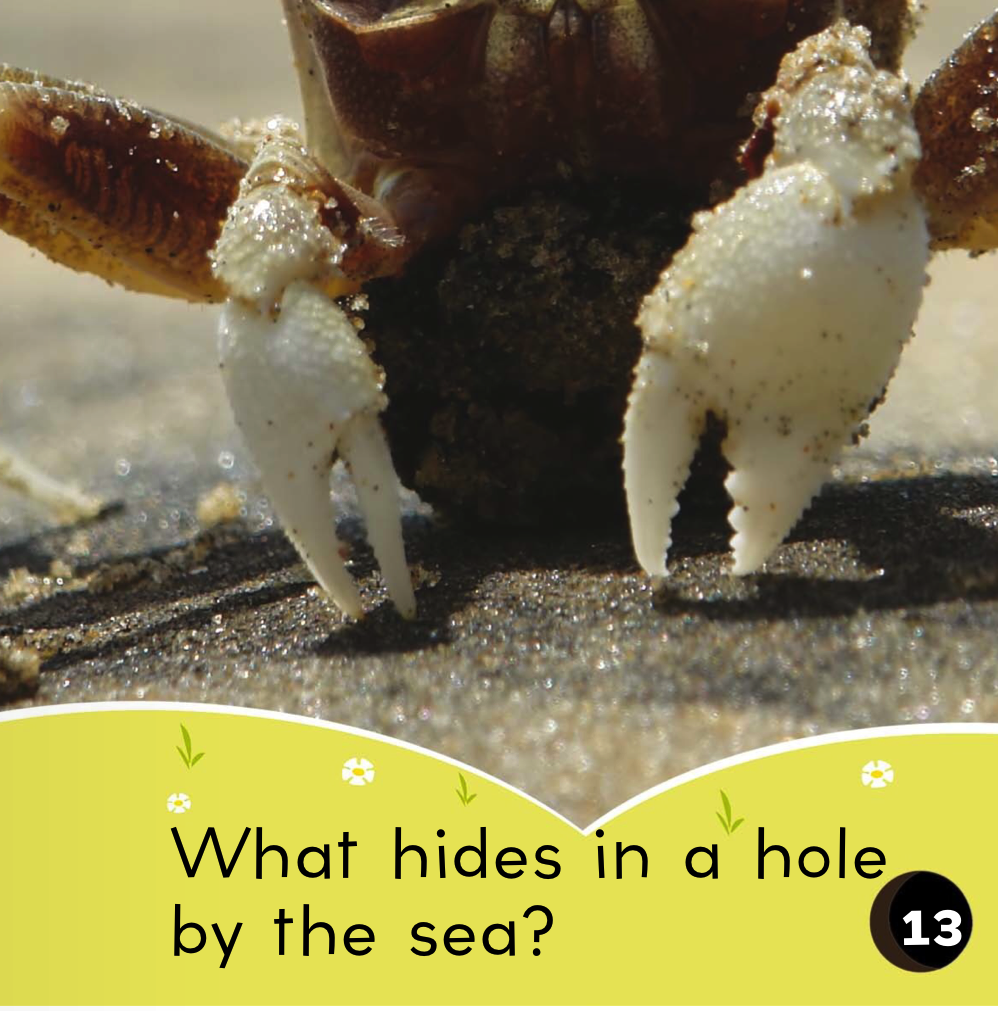 Pig
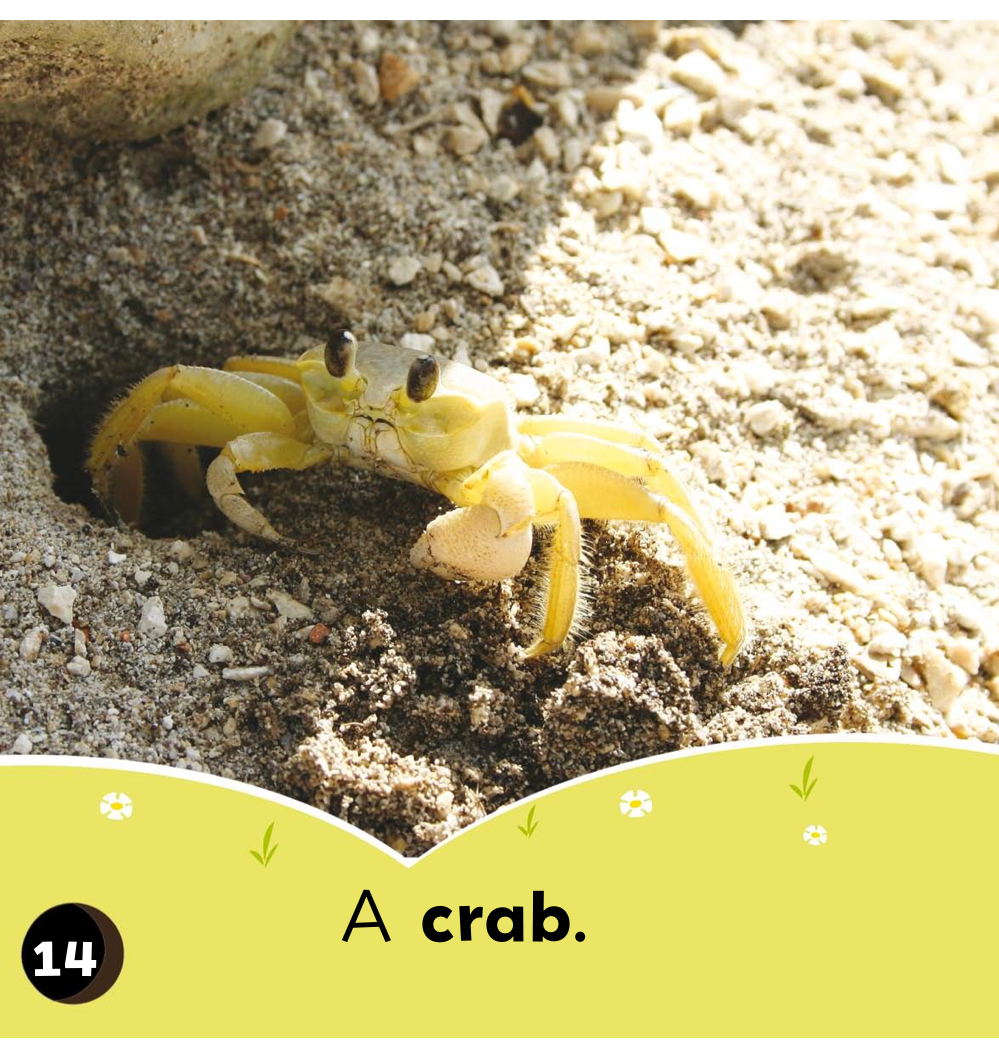 Monkey
Crab
__________
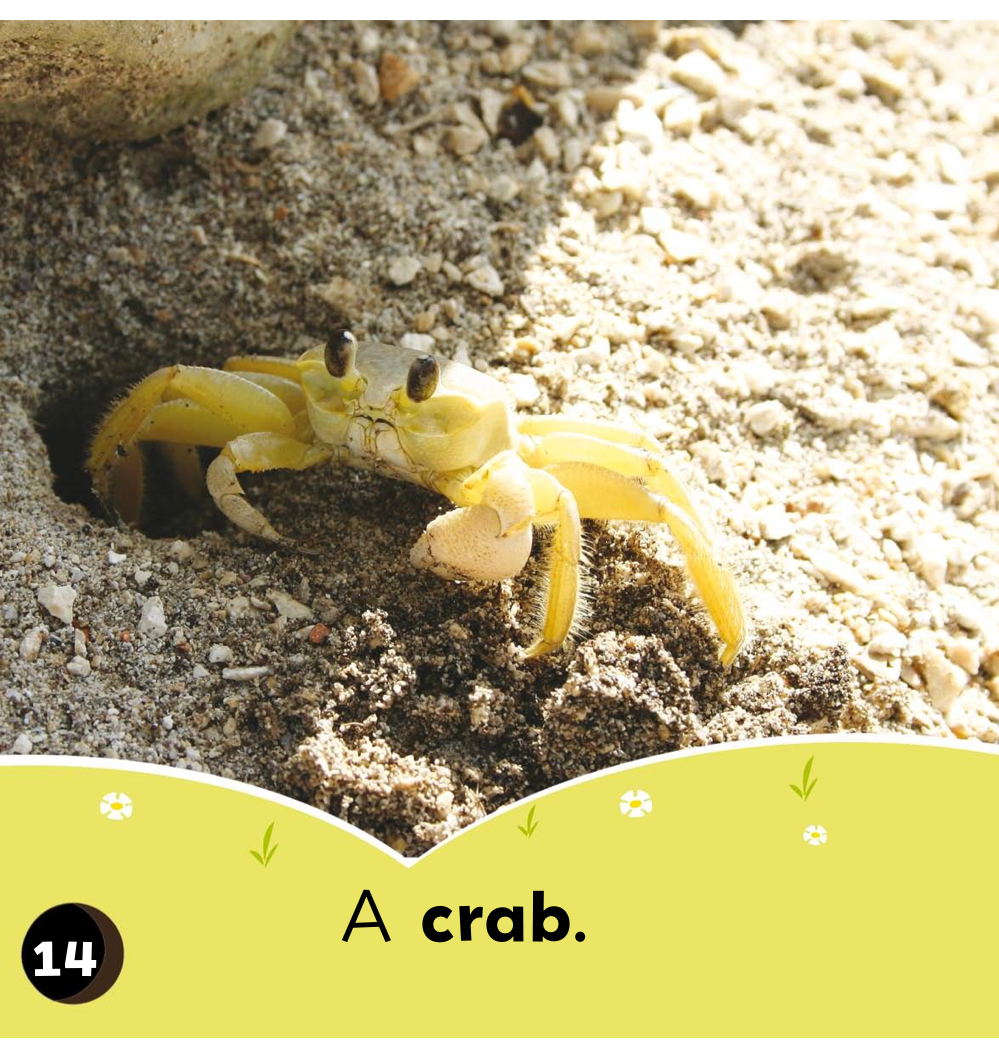 Crab
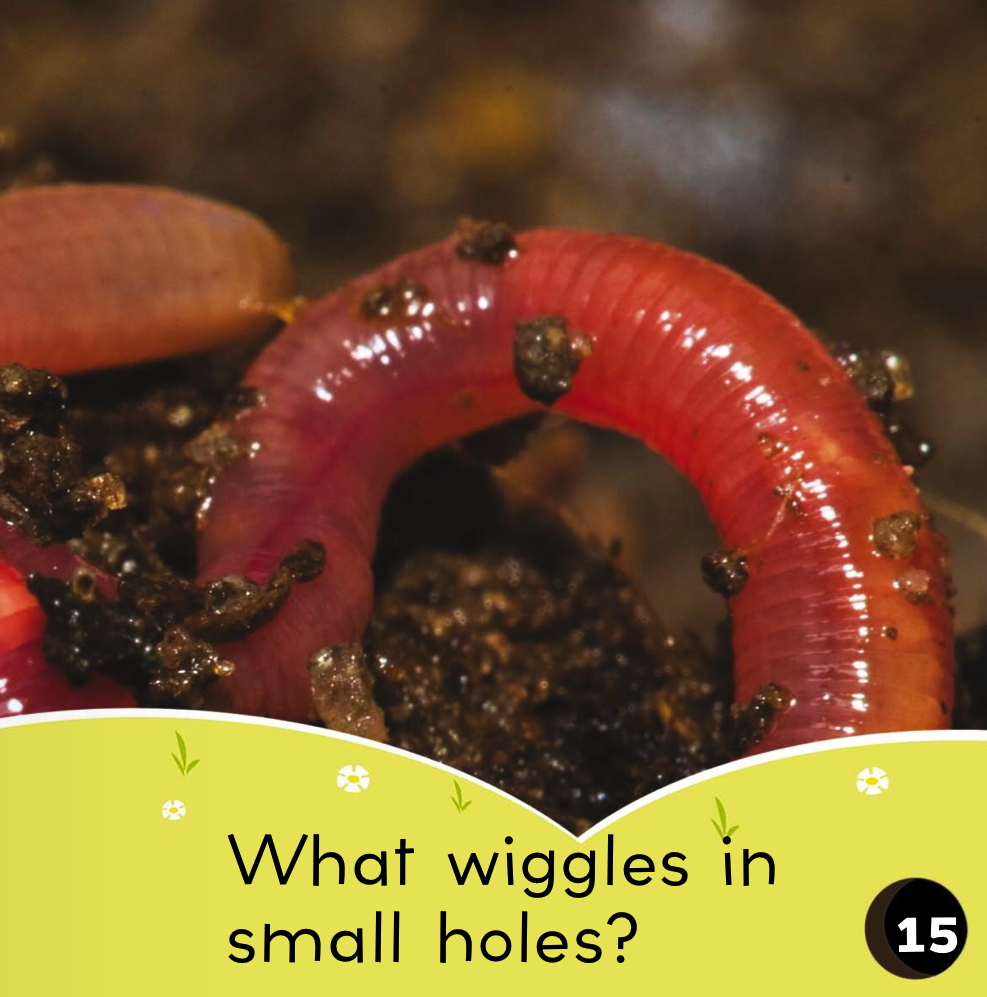 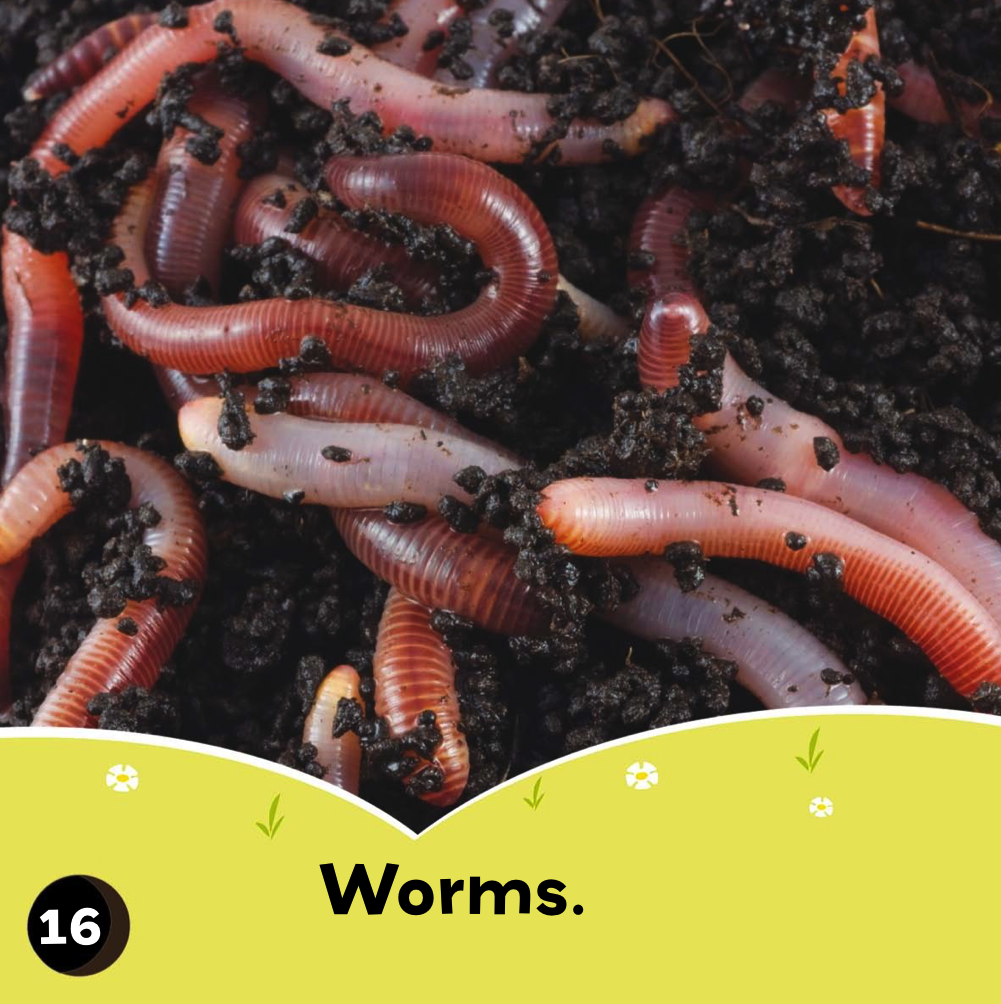 Chickens
Cows
Worms
__________
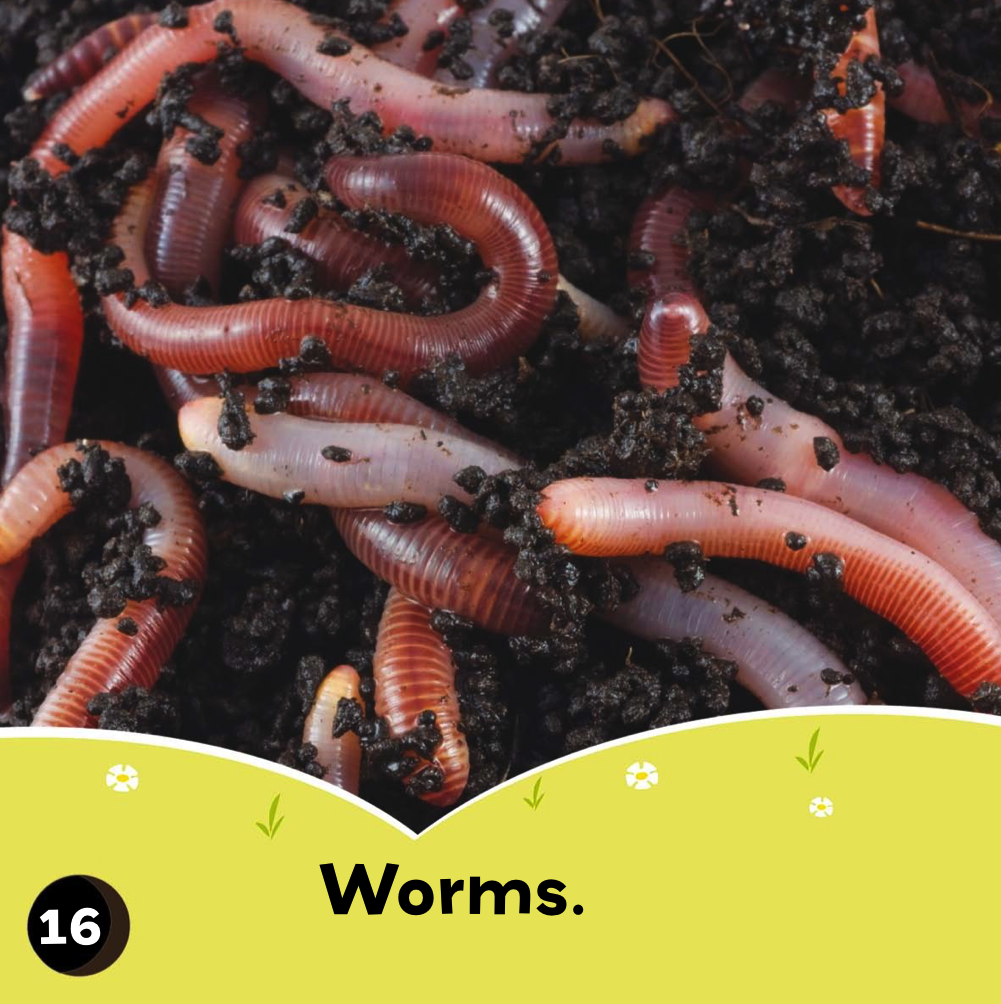 Worms
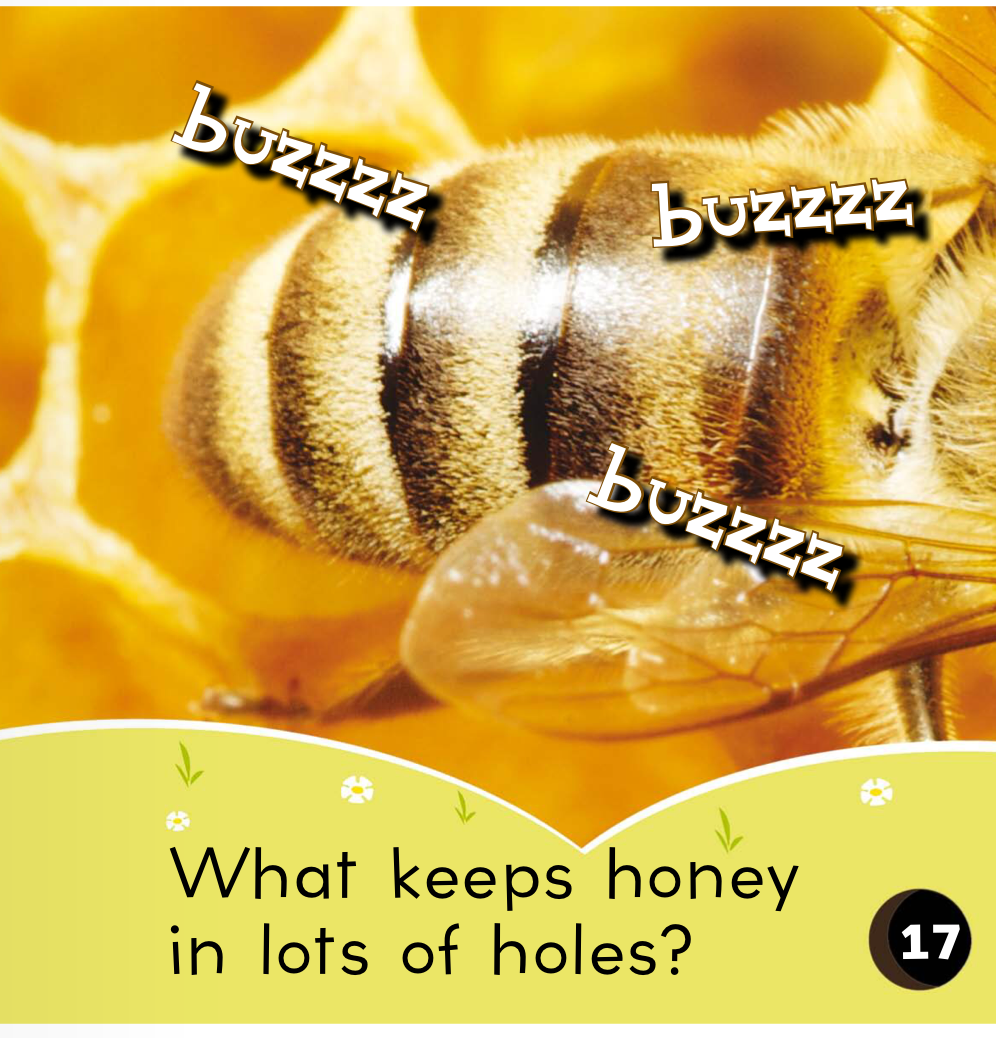 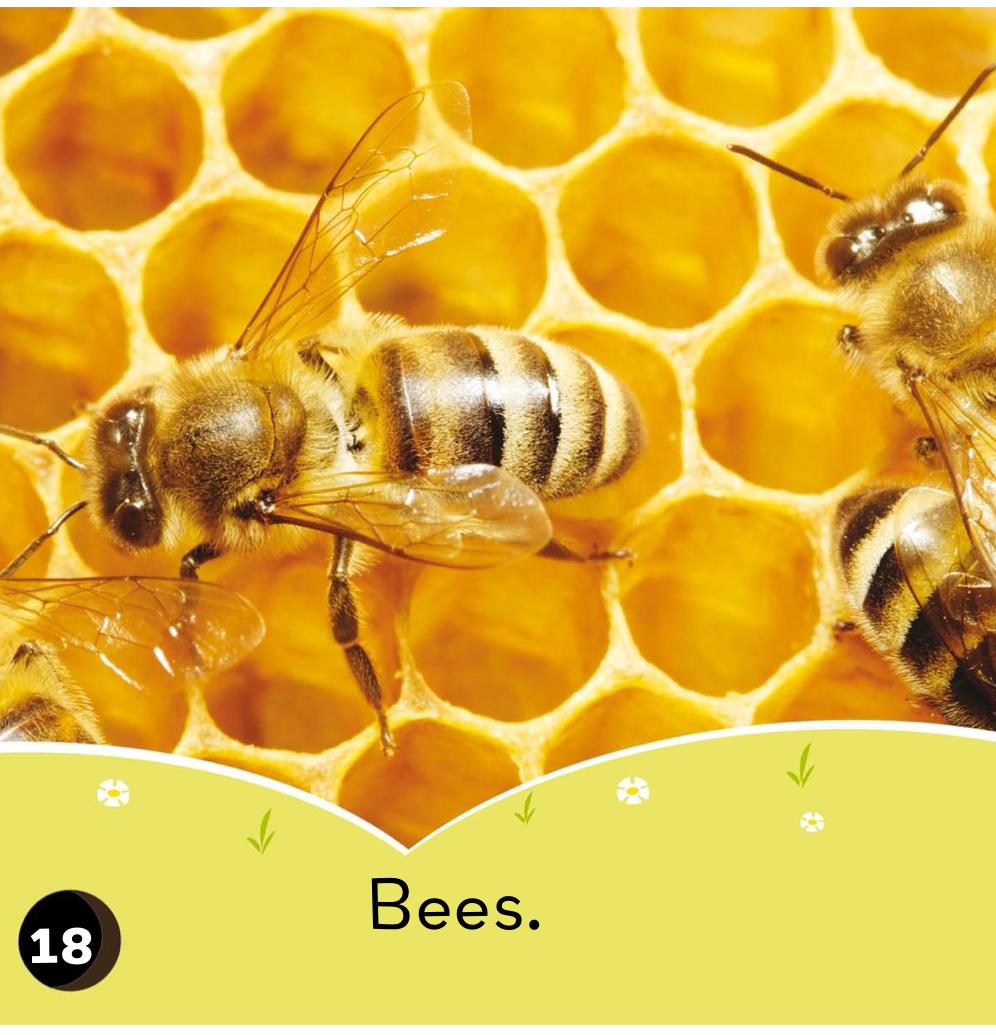 Ants
Bees
Bats
__________
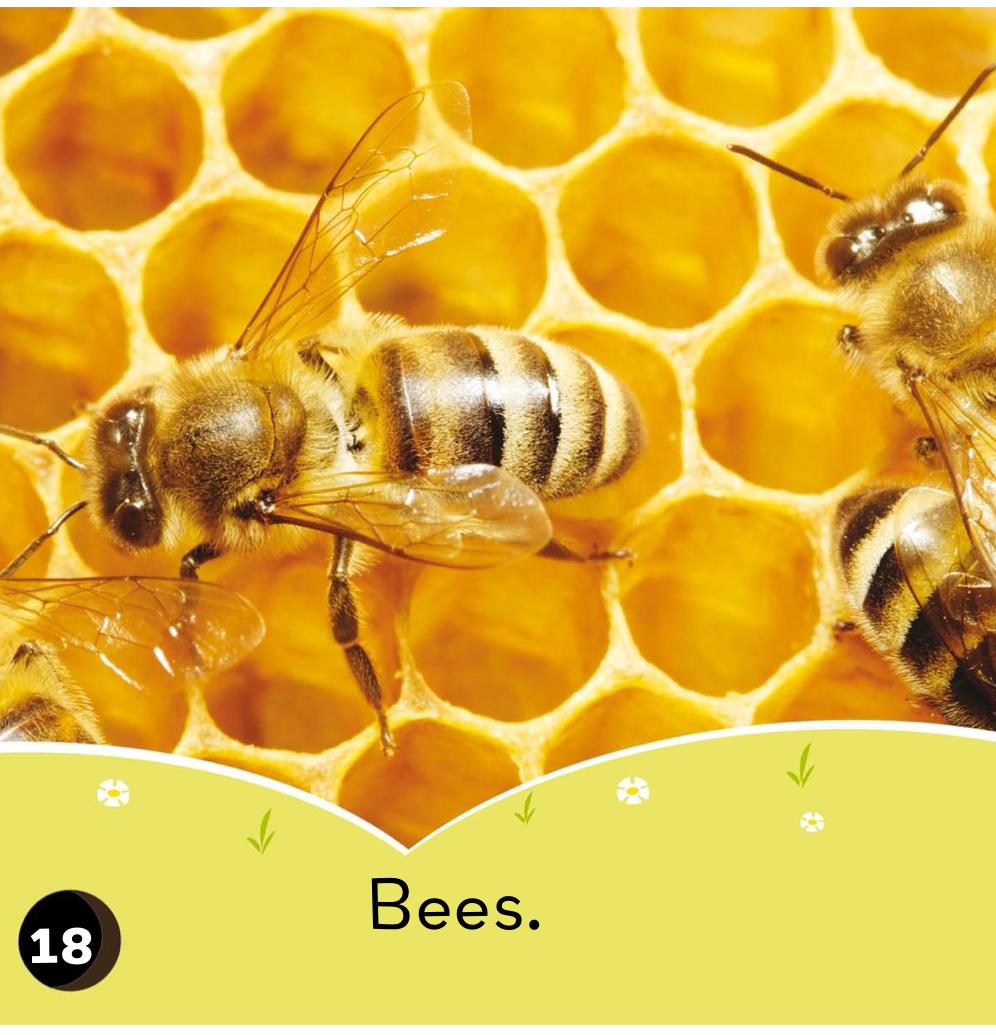 Bees
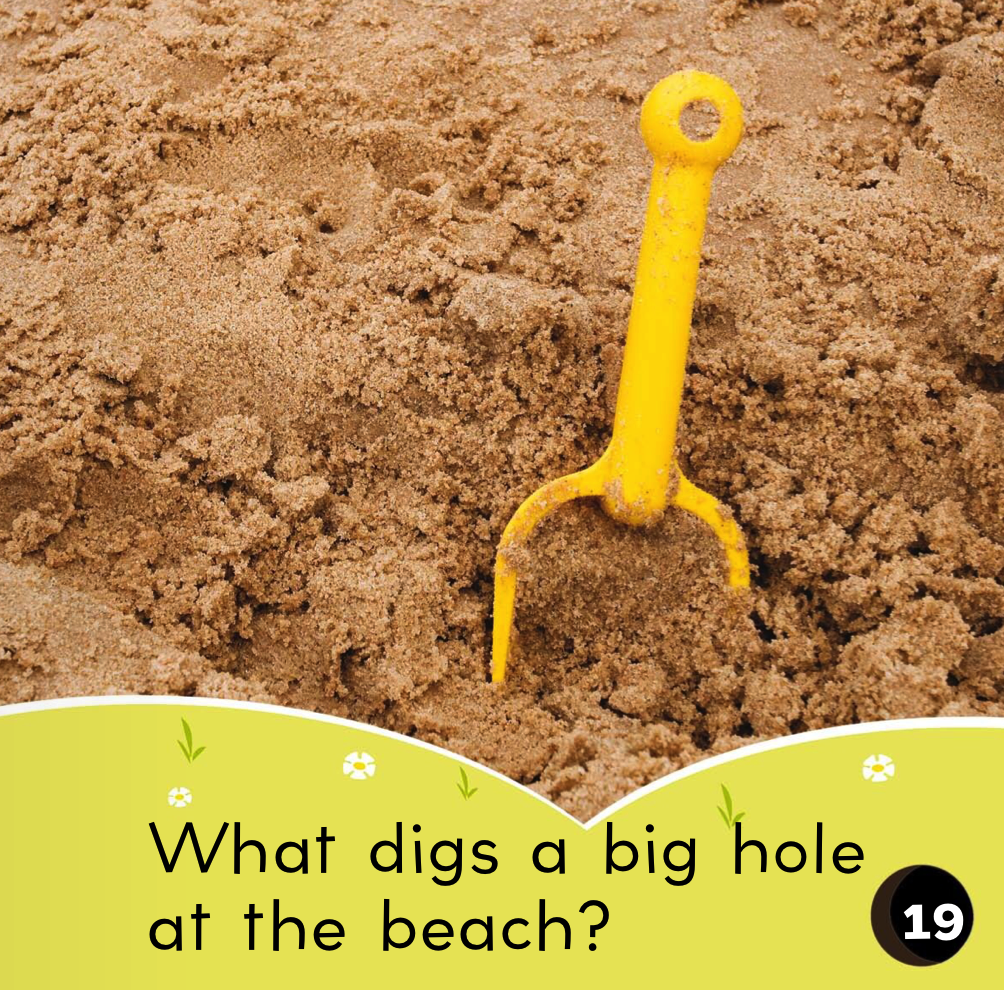 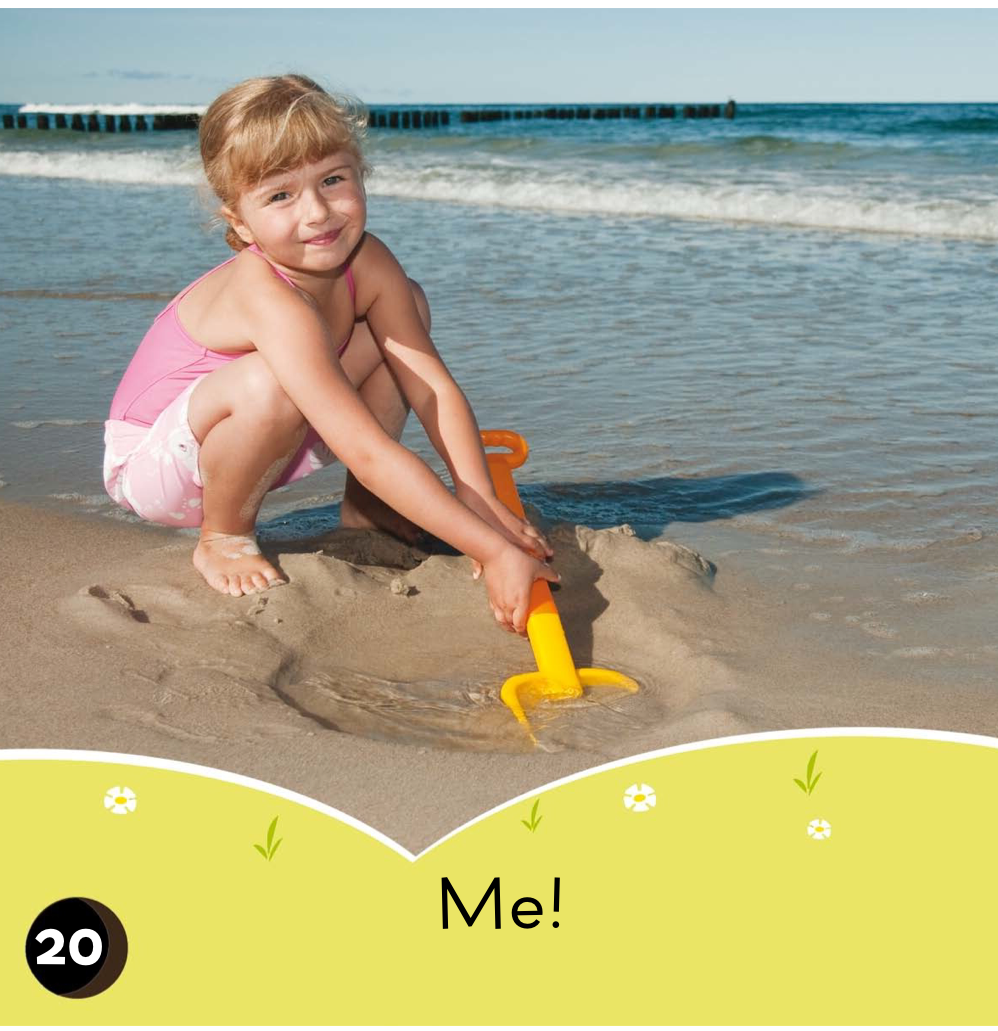 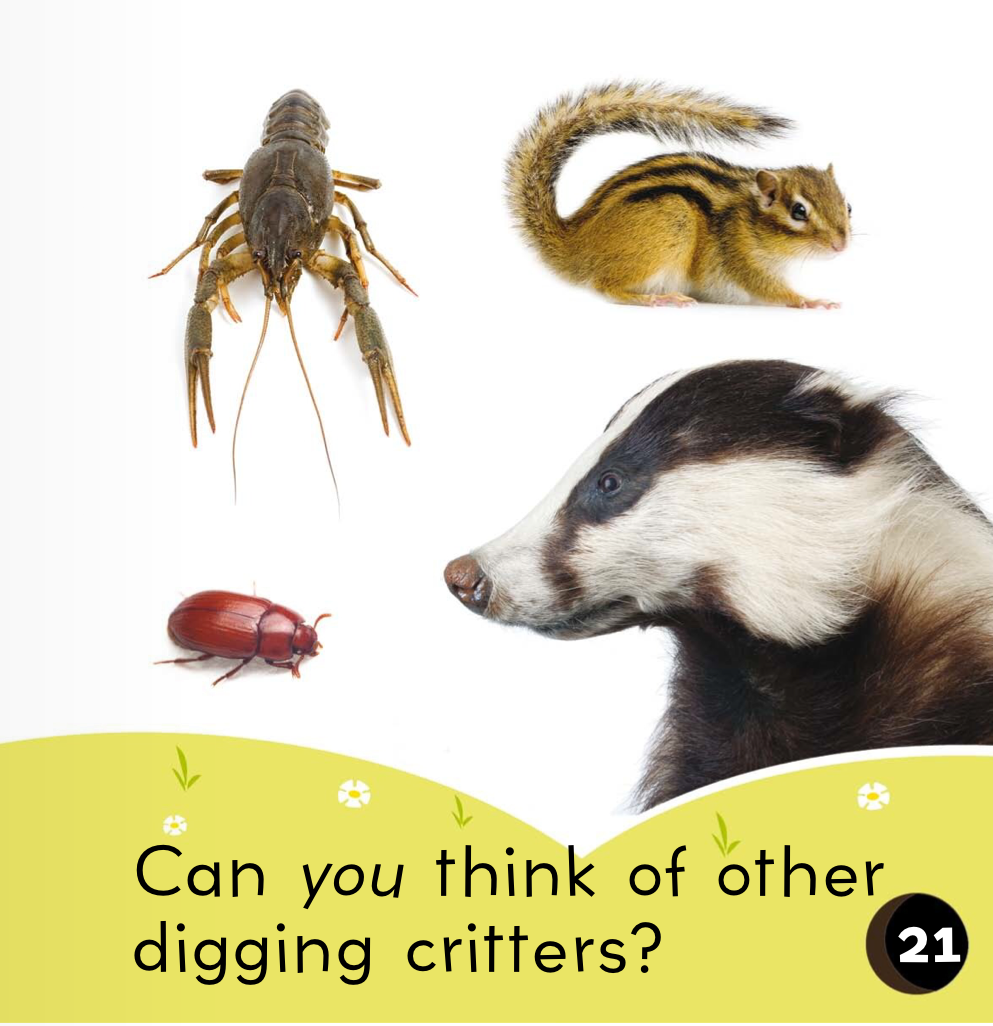 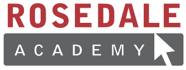 What did I just learn?
Word banks
Word walls
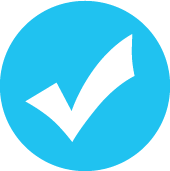 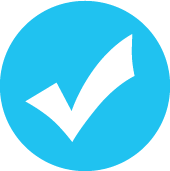 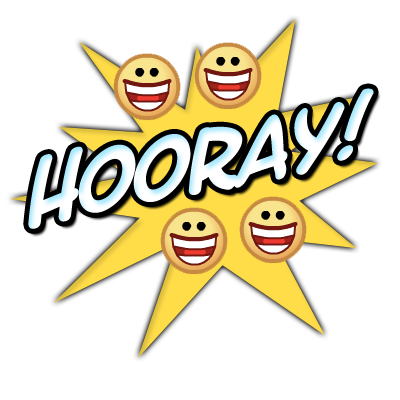 [Speaker Notes: Have the students read out what they have just completed and have them recap the content as well. Congratulate them!]
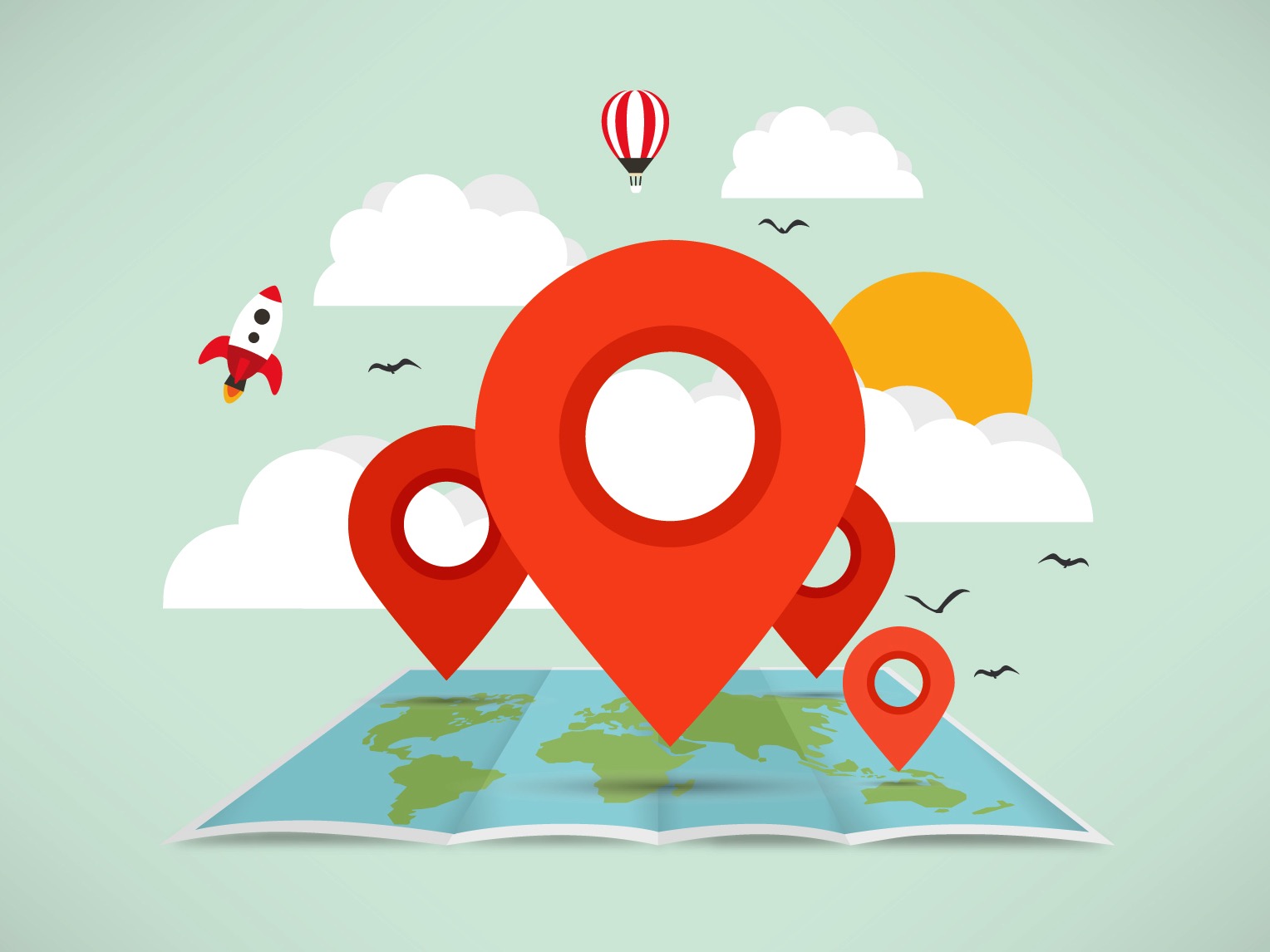 Where are we going today?
[Speaker Notes: Play the ‘Where are we going today?” video and have the students guess where they are going today.]
Safari in Africa
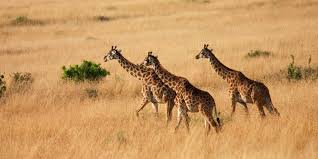 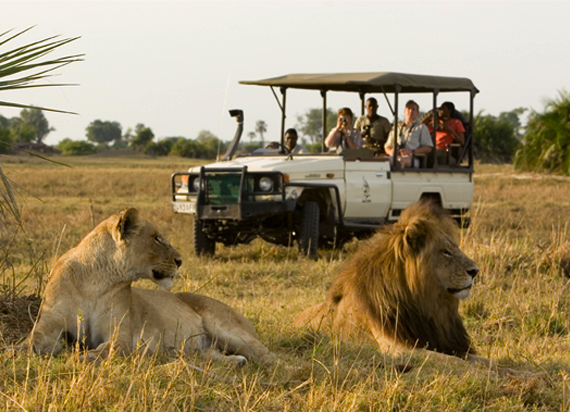 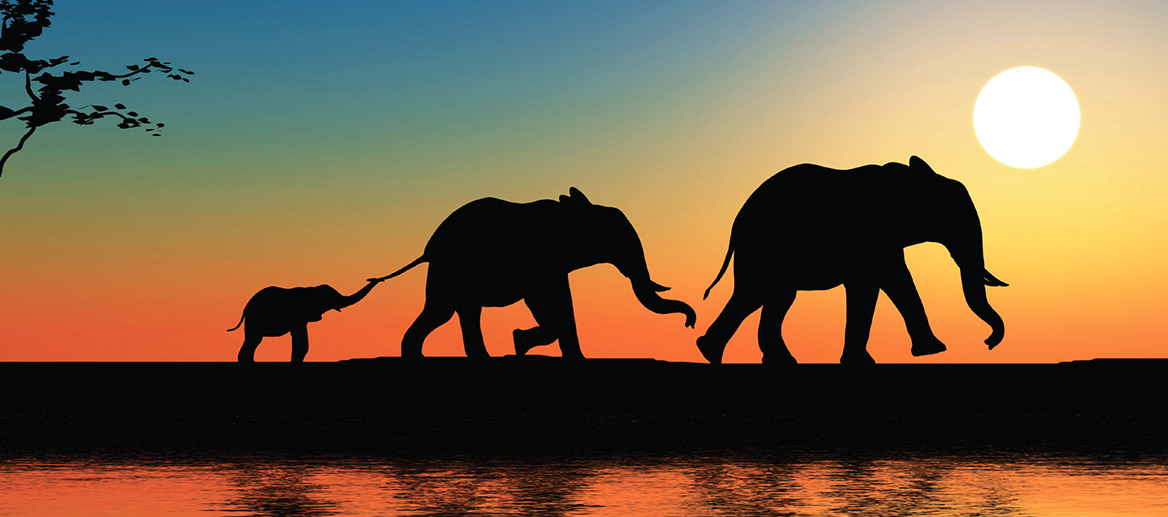 [Speaker Notes: Point out key words from the safari, like the types of animals that are in the picture.]
We are going to Africa!
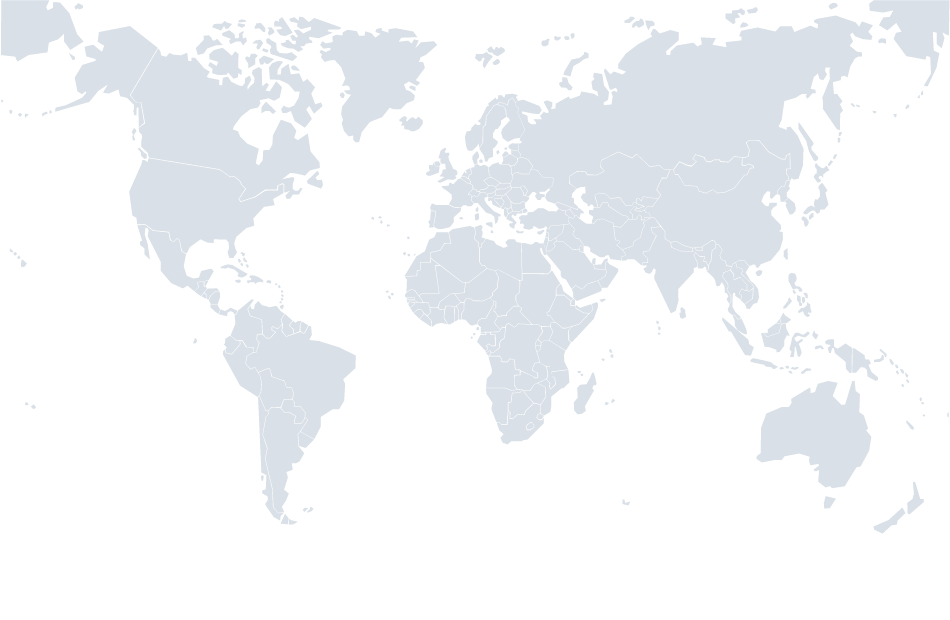 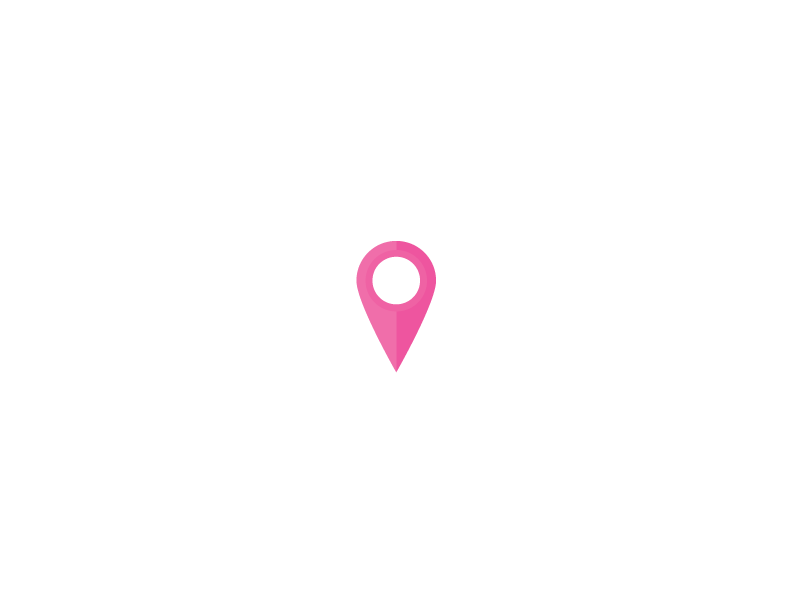 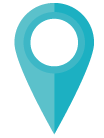 [Speaker Notes: Talk about how far Africa is from China, talk about the different colours of the flags.  You can even see how long of a plane ride it is from China to Africa!]
Question?
Do you want to play with lions
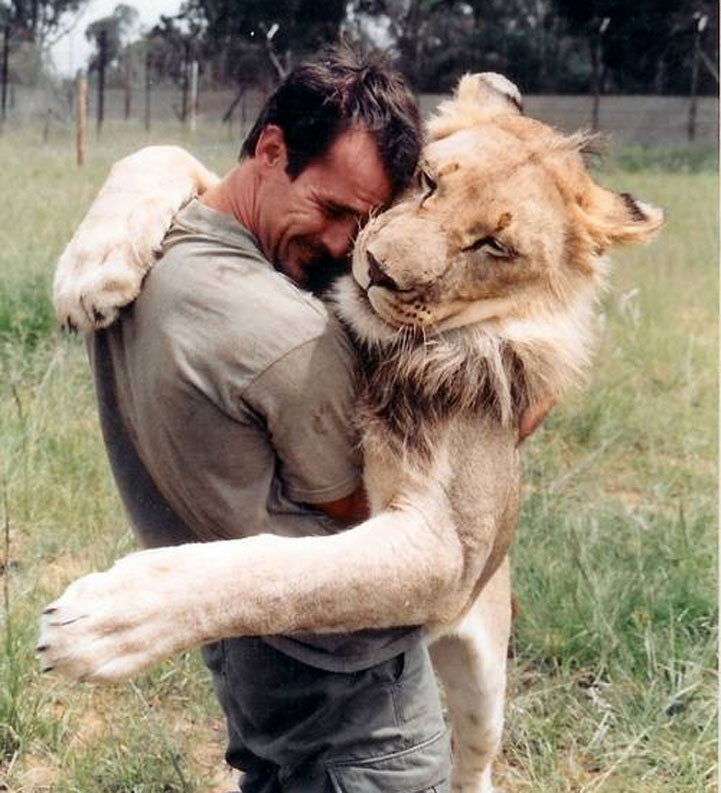 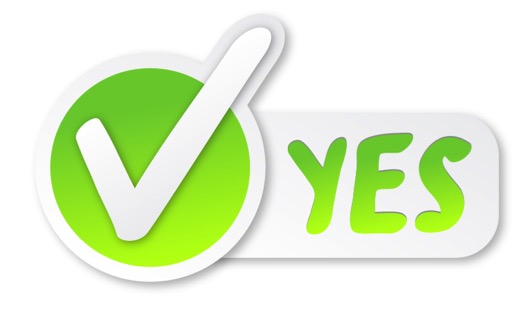 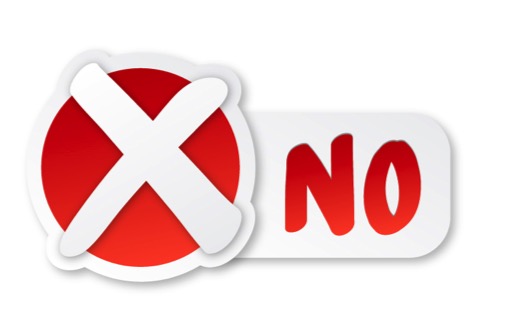 [Speaker Notes: Ask the students if they would like to go dogsledding or not. Have them circle yes or no.]
Let’s Talk
I (want / do not want) to play with lions because
_________________________________________
_________________________________________
  _________________________________________
  _________________________________________
[Speaker Notes: Have the students tell you why they do or do not want to go dogsledding.  Some reasons might be that it is too cold or that they are afraid.]
What did I just learn?
New Safari words
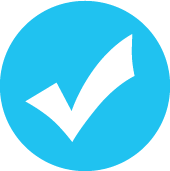 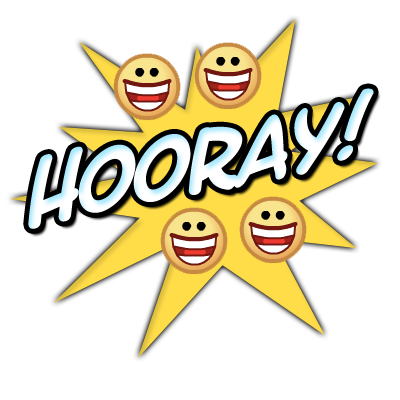 [Speaker Notes: Have the students read out what they have just completed and have them recap the content as well. Congratulate them!]
Review: Double Consonant
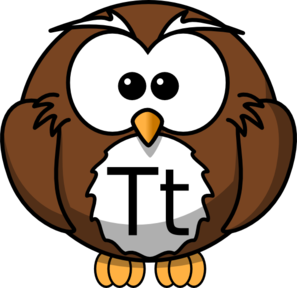 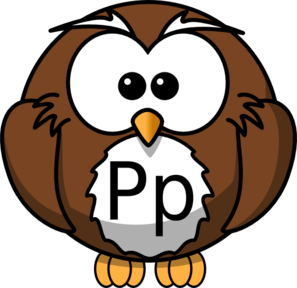 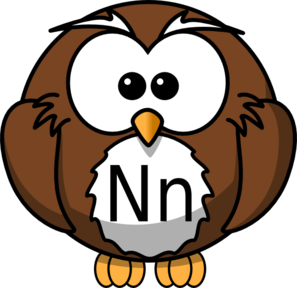 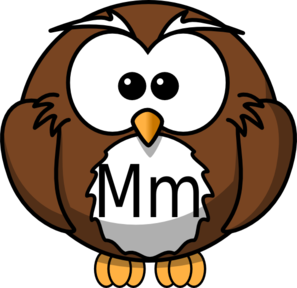 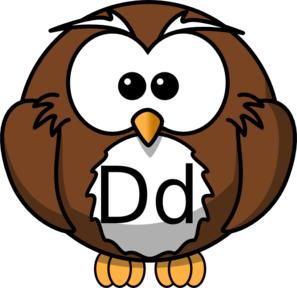 [Speaker Notes: These are all of the letters we did from lessons 1-5!]
Review
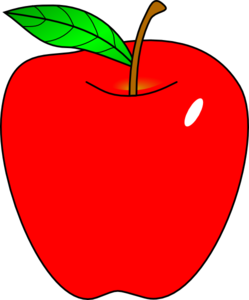 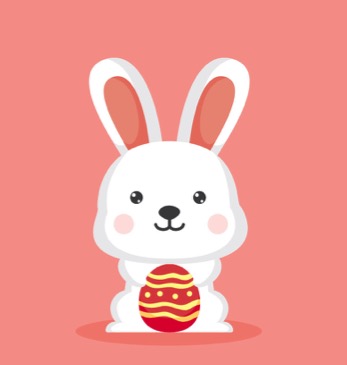 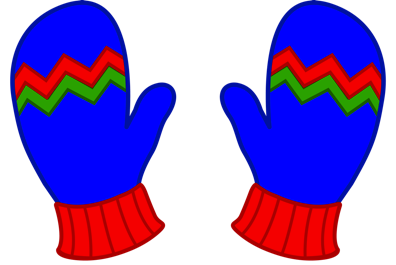 __tt__
__pp__
__nn__
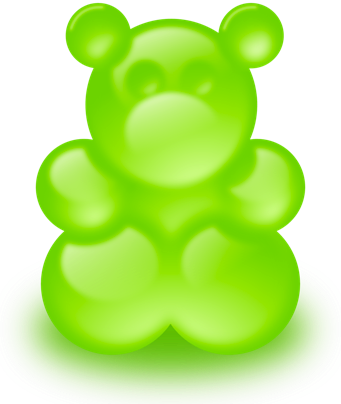 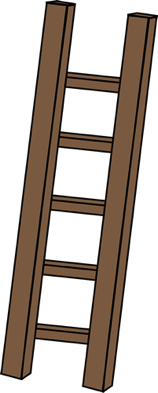 __mm__
__dd__
[Speaker Notes: Have the students fill in the blanks with their pens.]
What did I just learn?
Sounds of the letters ‘tt’, ‘pp’, ‘nn’, ‘mm’,’dd’
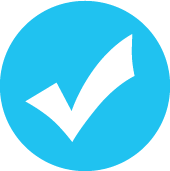 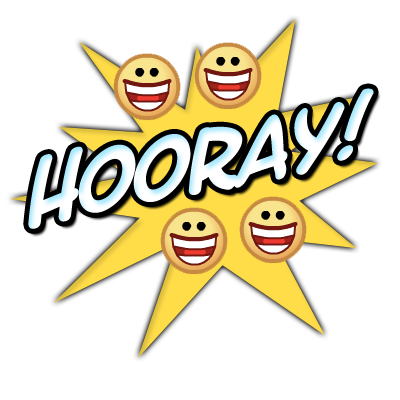 [Speaker Notes: Have the students read out what they have just completed and have them recap the content as well. Congratulate them!]
Review Game
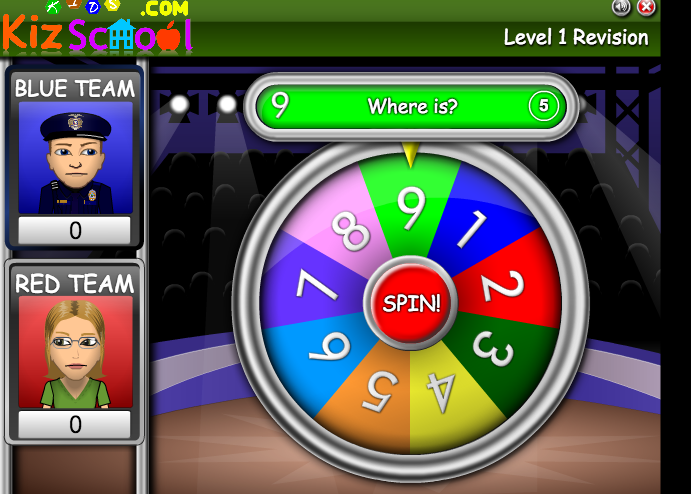 [Speaker Notes: Share your screen with the students and have them play this interactive game with you using pictoral induction in order to complete sentences in the present tense.  Be sure to try the game out yourself before the lesson!  To make this more fun, write in the students names above the images ! Please find the link below.
http://www.eslgamesworld.com/Revision/Level1/play.html]
Review Game
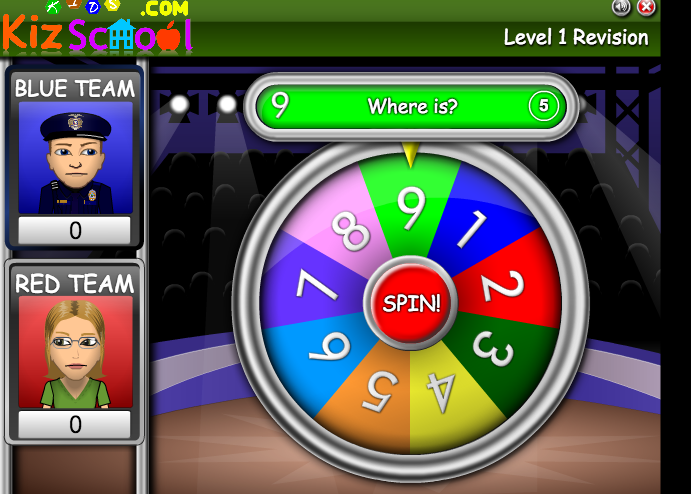 [Speaker Notes: Take this moment to talk about any new words or content that arose in the game, write down any key words on the whiteboard to further students understanding.]
What did I learn today?
Sounds of the letters ‘tt’, ‘pp’, ‘nn’, ‘mm’,’dd’
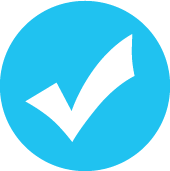 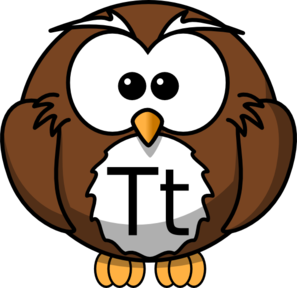 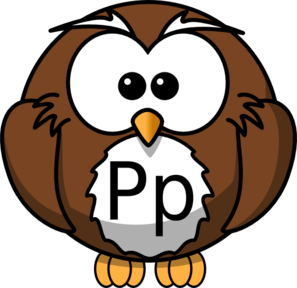 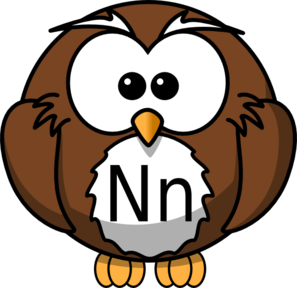 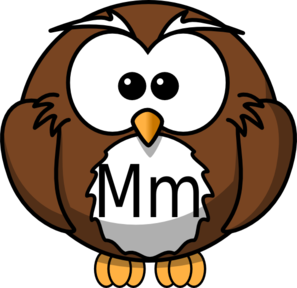 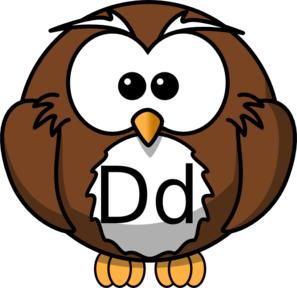 [Speaker Notes: Have the students read out what they have just completed and have them recap the content as well. Congratulate them!]
What did I learn today?
Word Banks
Word Walls
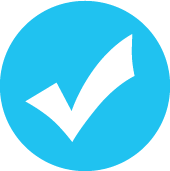 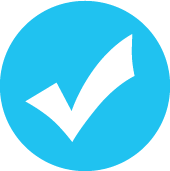 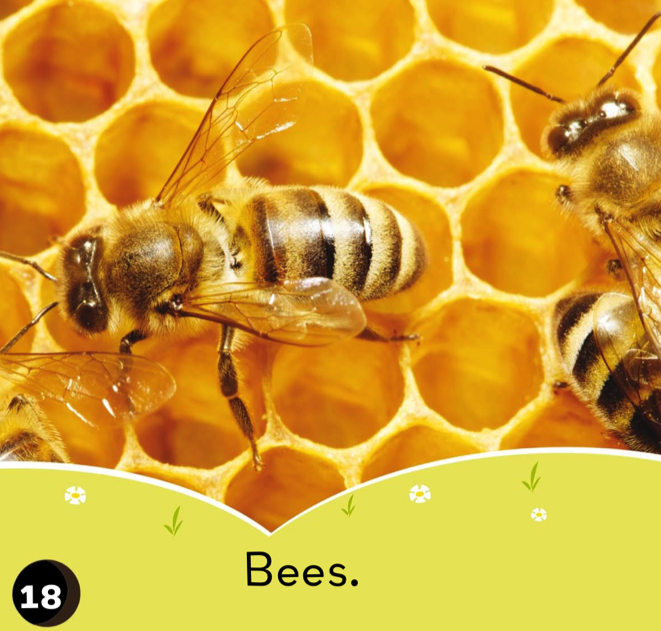 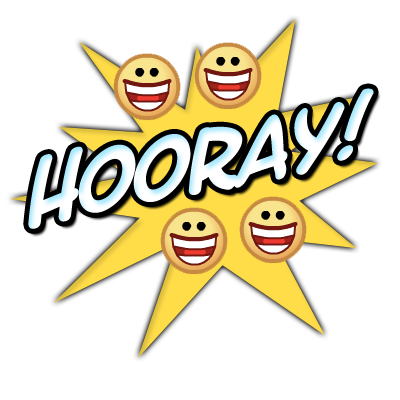 [Speaker Notes: Have the students read the goals if they can. I find that underlining sentences and asking students to read one sentence at a time works well.]
What did I learn today?
New Safari Words
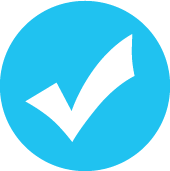 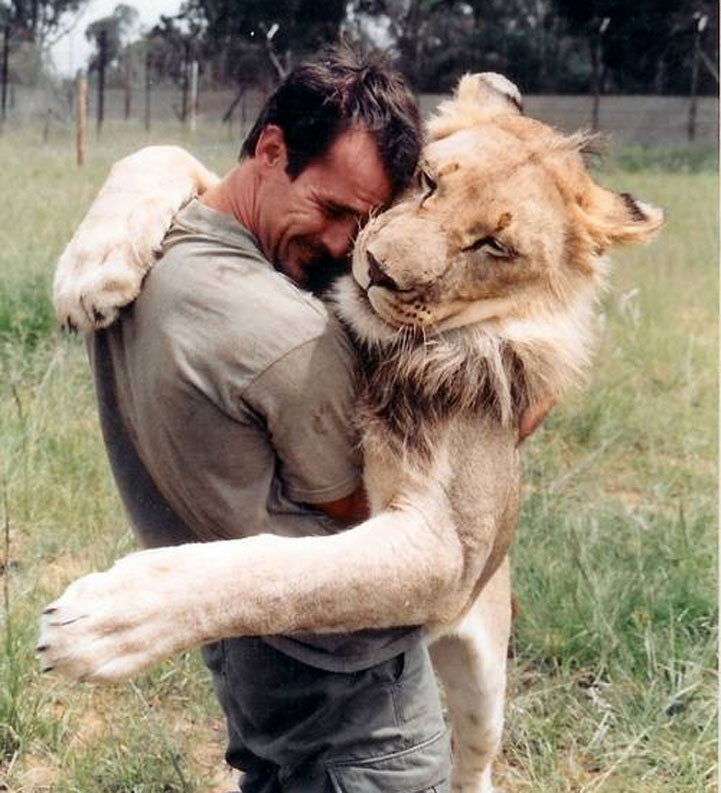 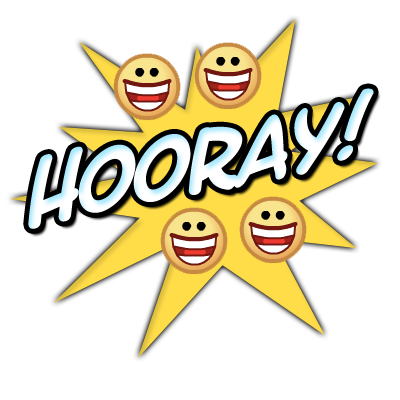 [Speaker Notes: Have the students read the goals if they can. I find that underlining sentences and asking students to read one sentence at a time works well.]
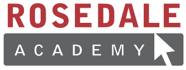 New words I learned today
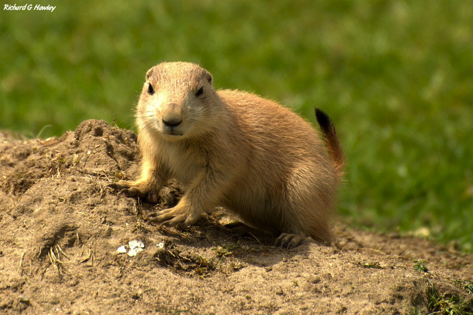 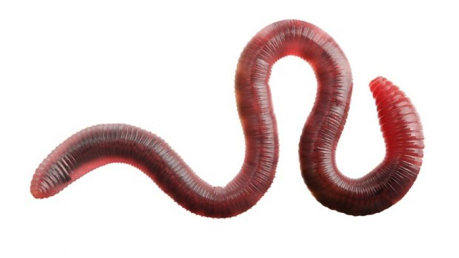 worms
prairie dogs
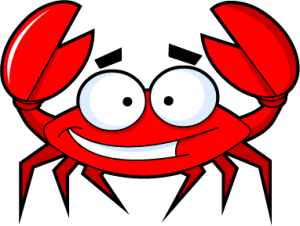 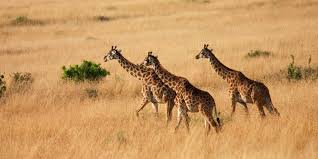 crab
safari
[Speaker Notes: Have the students read the goal that they just completed.
Explain what they learned if needed.
Congratulate them.

write down the new vocabulary words on the board and have the students write these new words on their worksheets under “Vocabulary”. These are the words that the students should be practicing!]
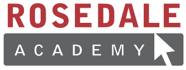 Final Thoughts
Do you have any questions?
Do you understand the handout?
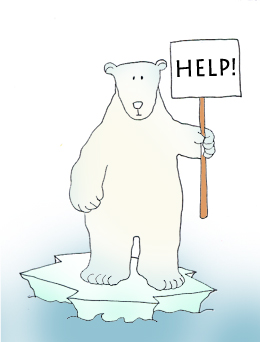 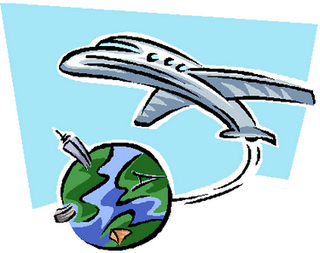 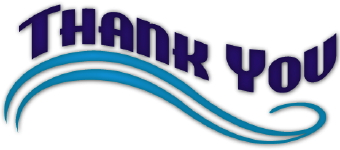 [Speaker Notes: Take this time to see if the students have any questions and if they would like to go over the handout and fill in some of the questions they had difficulty with.]
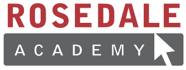 Before the next class
Listen and read along with the ‘What’s in a hole’ book
Read book to yourself and to your family/friends
Complete the worksheet 
Practice writing new vocabulary words
[Speaker Notes: You can read these goals to them or have them read the goals if they can. 
Underlining sentences and asking students to read one sentence at a time works well.]
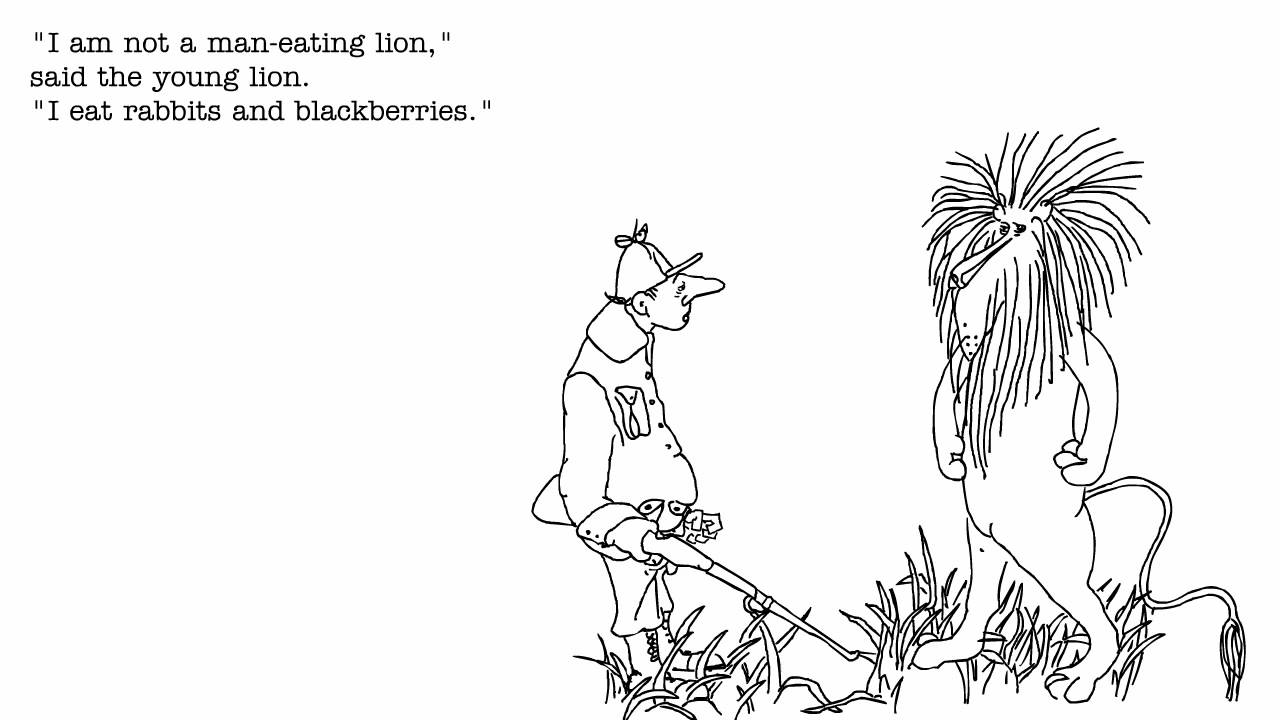 Like a.....
I run like a _________________.
I eat like a _________________.
I sleep like a________________.
I swim like a ________________.
I play like a ________________.
I walk like a_________________.
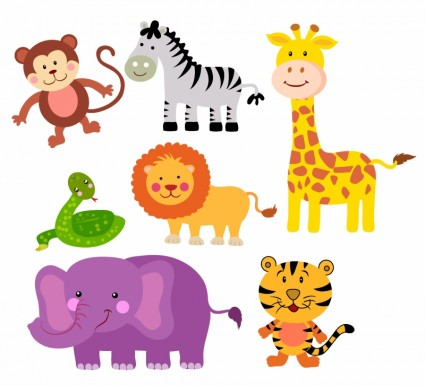 [Speaker Notes: Write a story about this picture!]